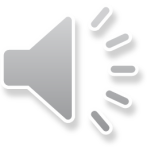 KTUTS
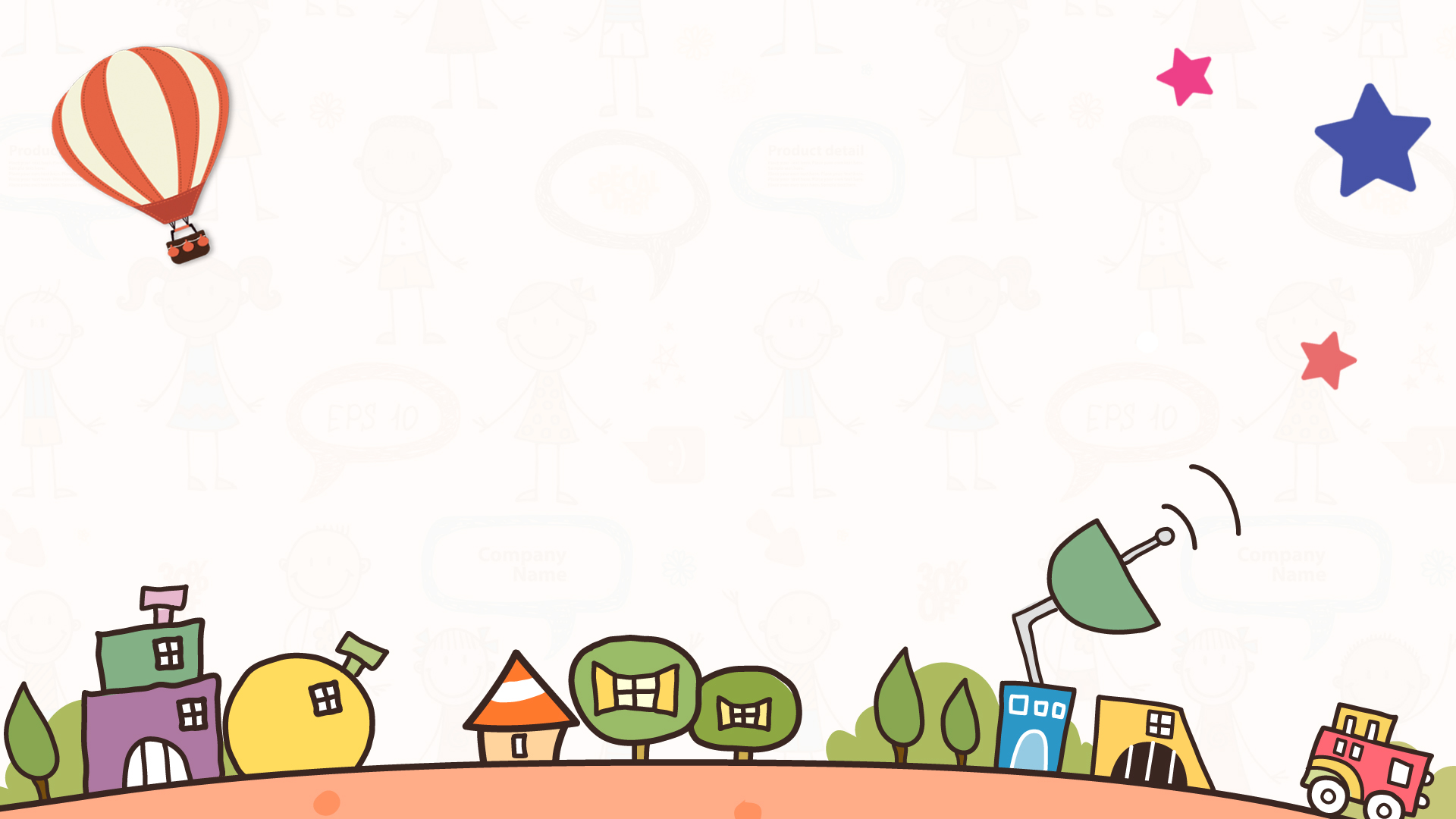 TOÁN
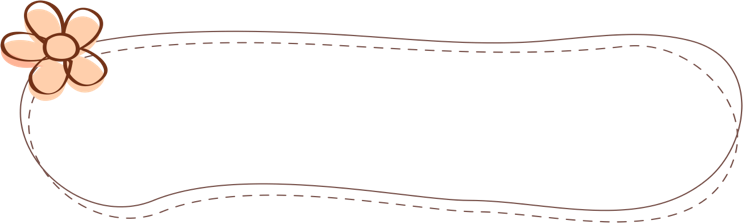 TÍNH CHẤT KẾT HỢP 
CỦA PHÉP CỘNG
Giáo viên:
KTUTS
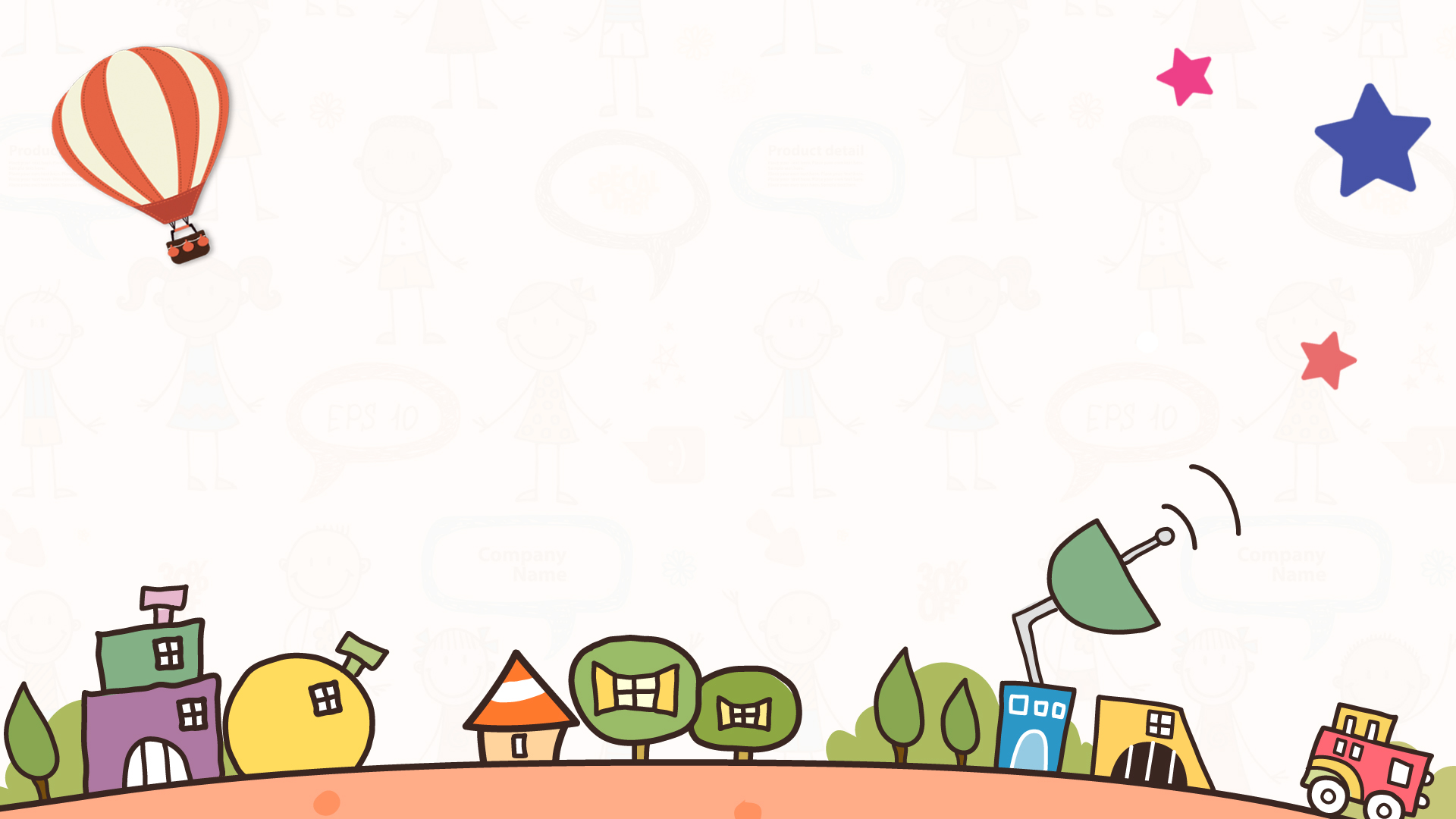 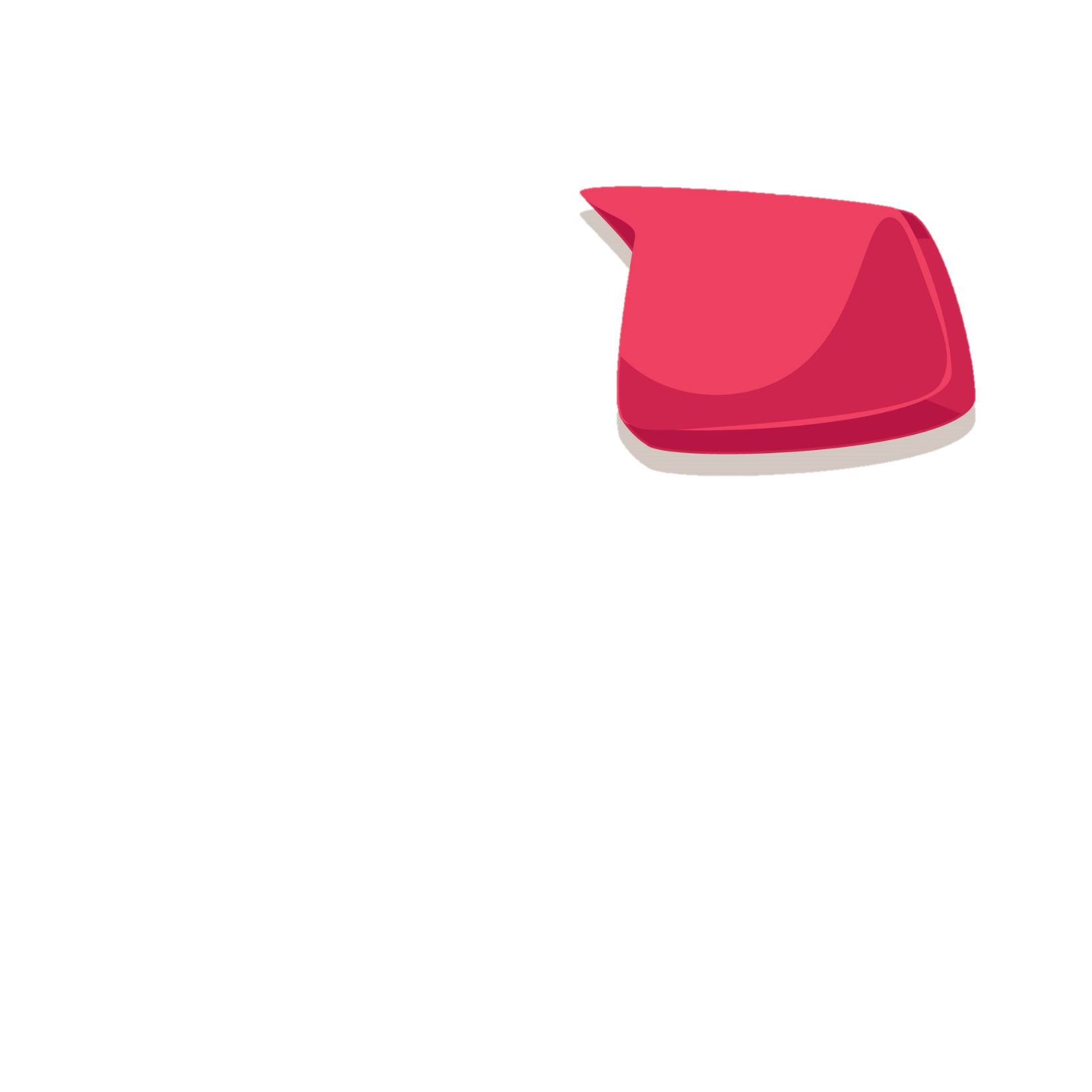 KHỞI ĐỘNG
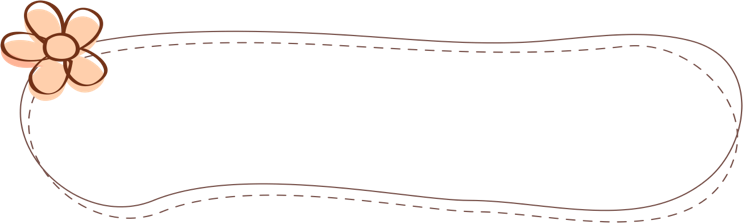 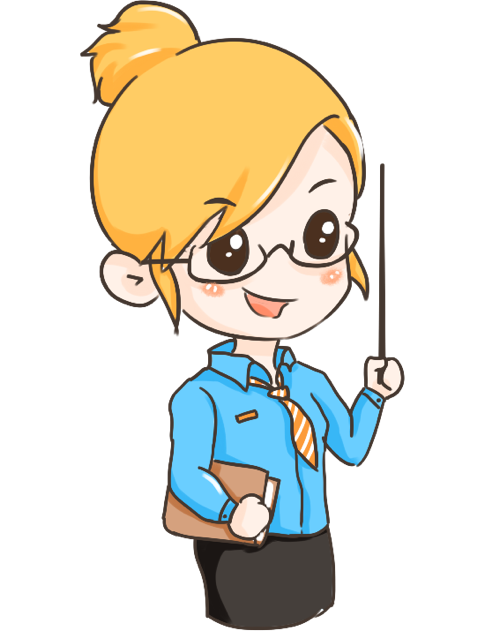 Chúng ta đã được học tính chất nào của phép cộng, hãy phát biểu quy tắc về tính chất này?
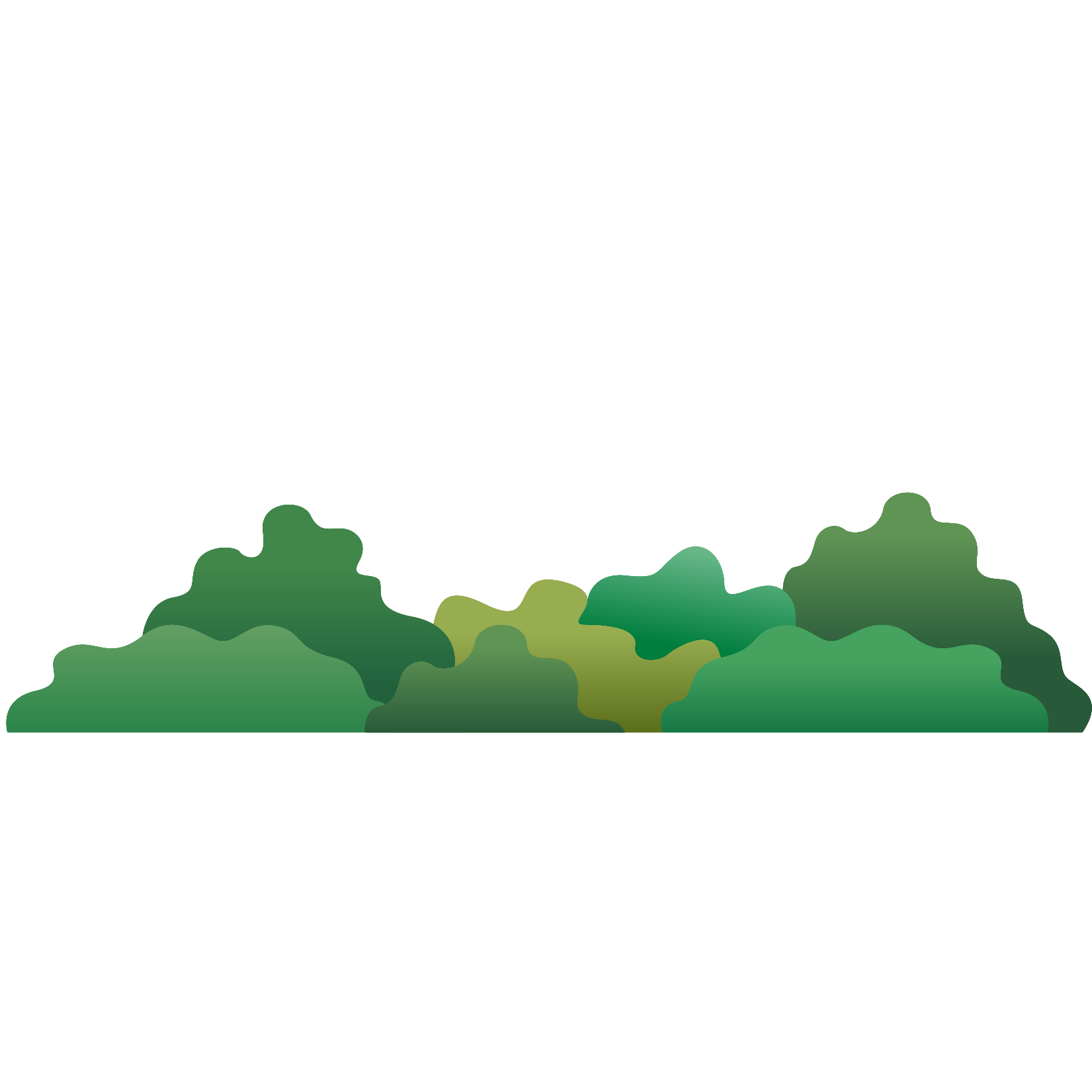 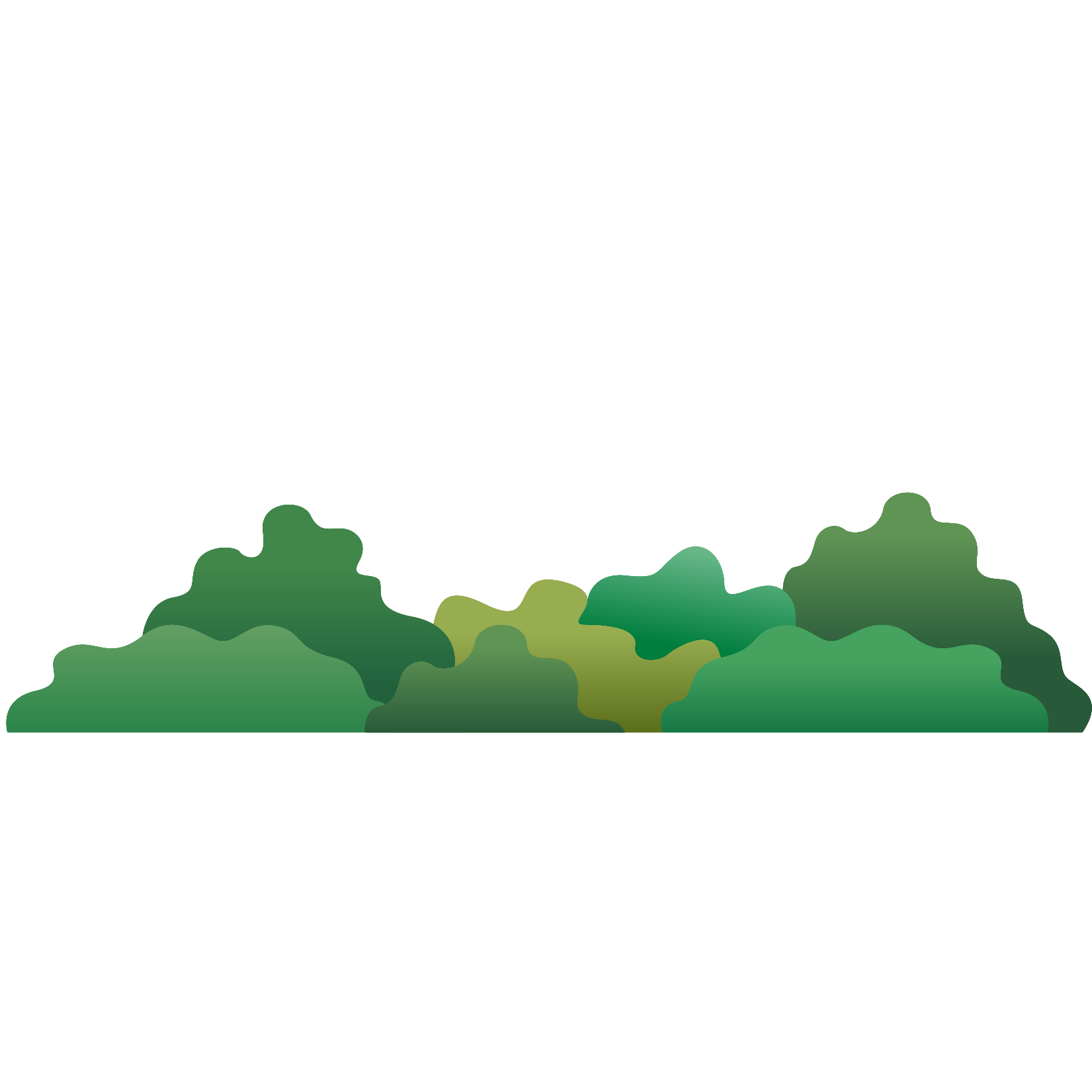 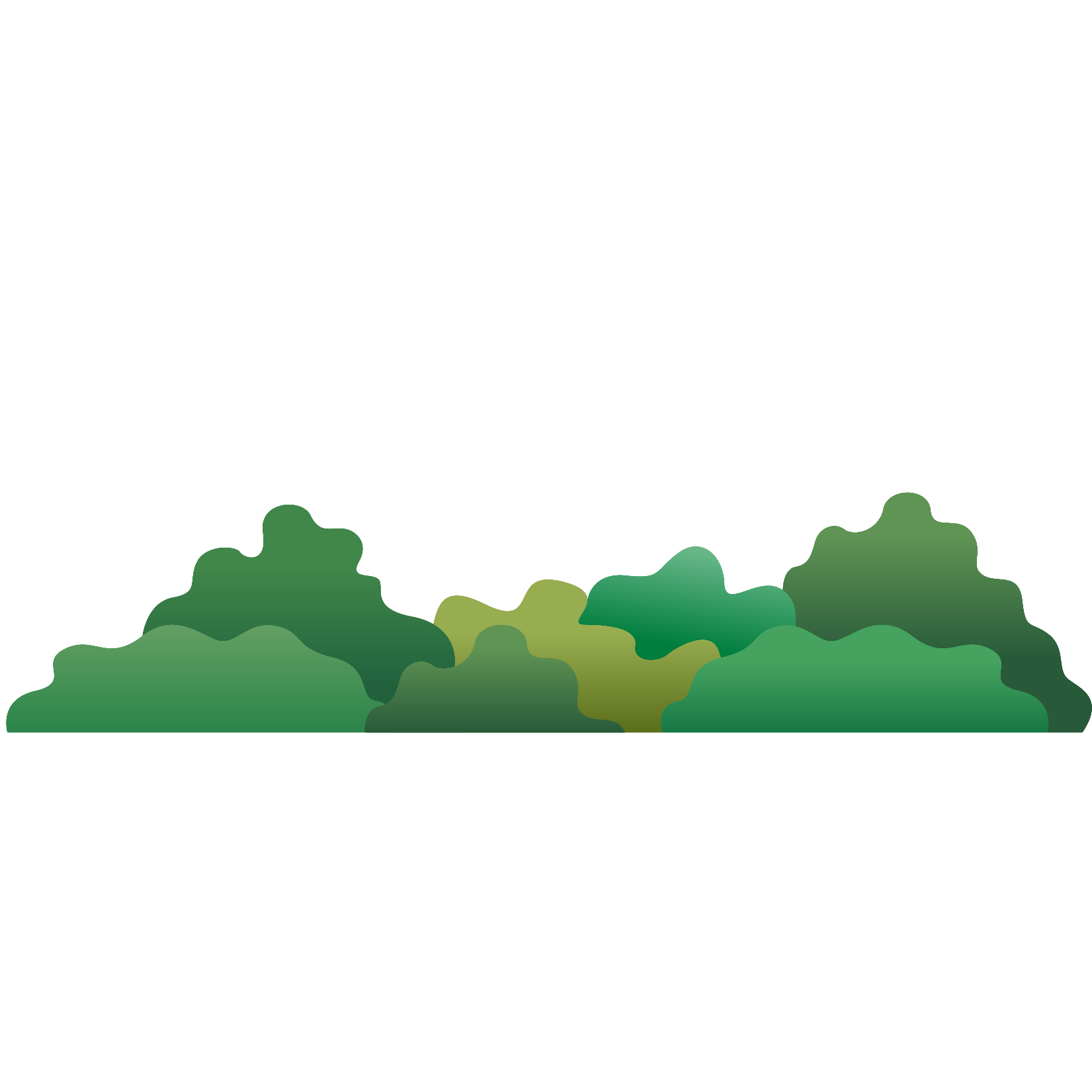 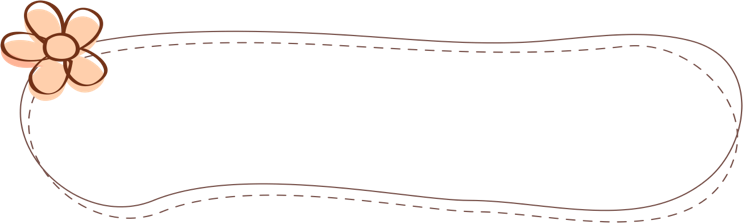 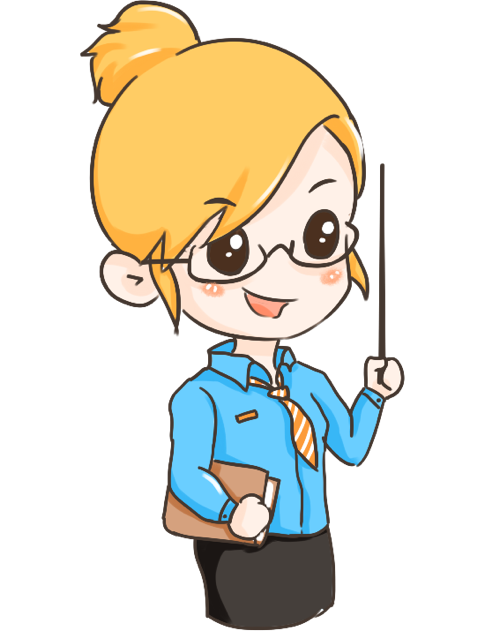 Chúng ta đã được học tính chất giao hoán của phép cộng: Khi đổi chỗ các số hạng trong một tổng thì tổng đó không thay đổi.
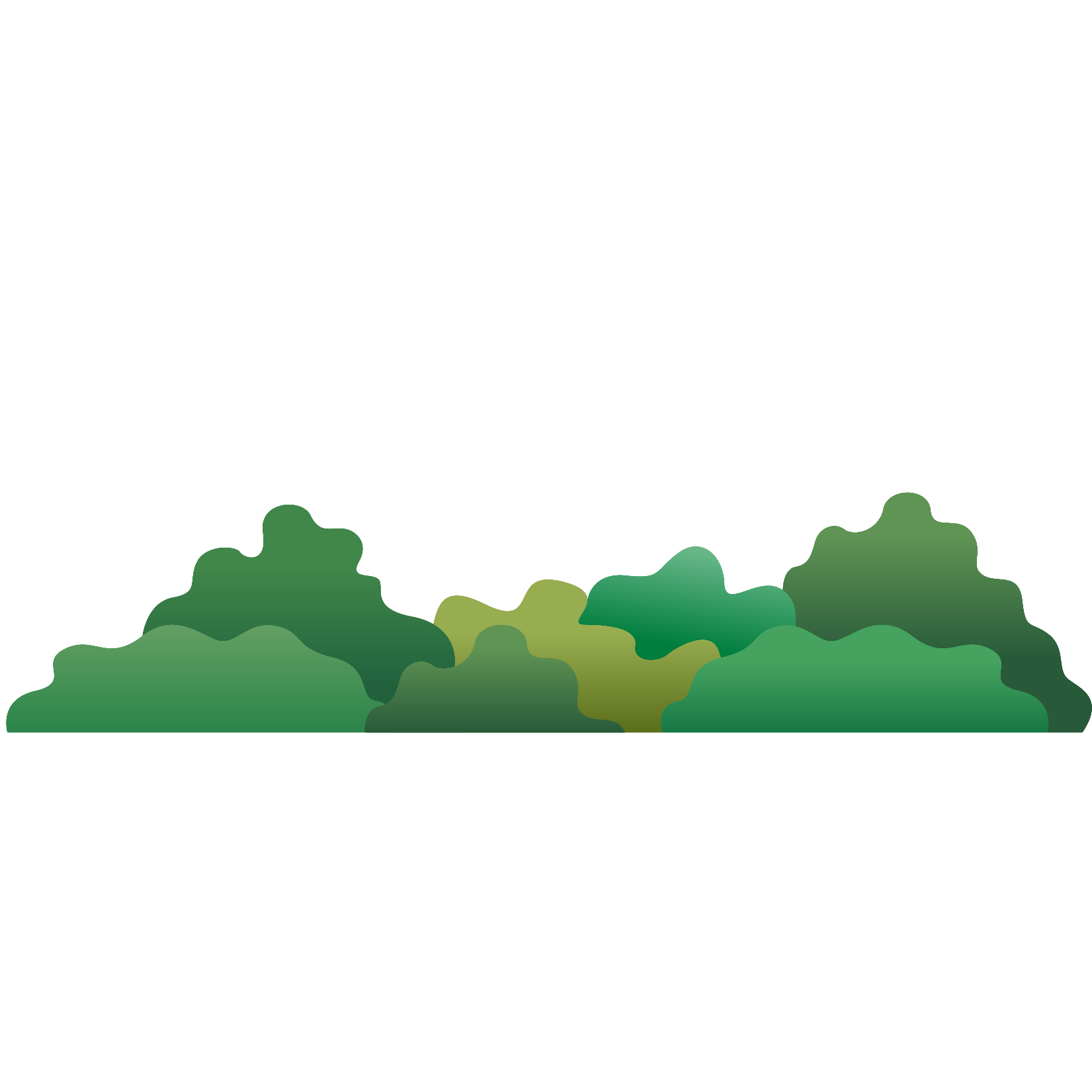 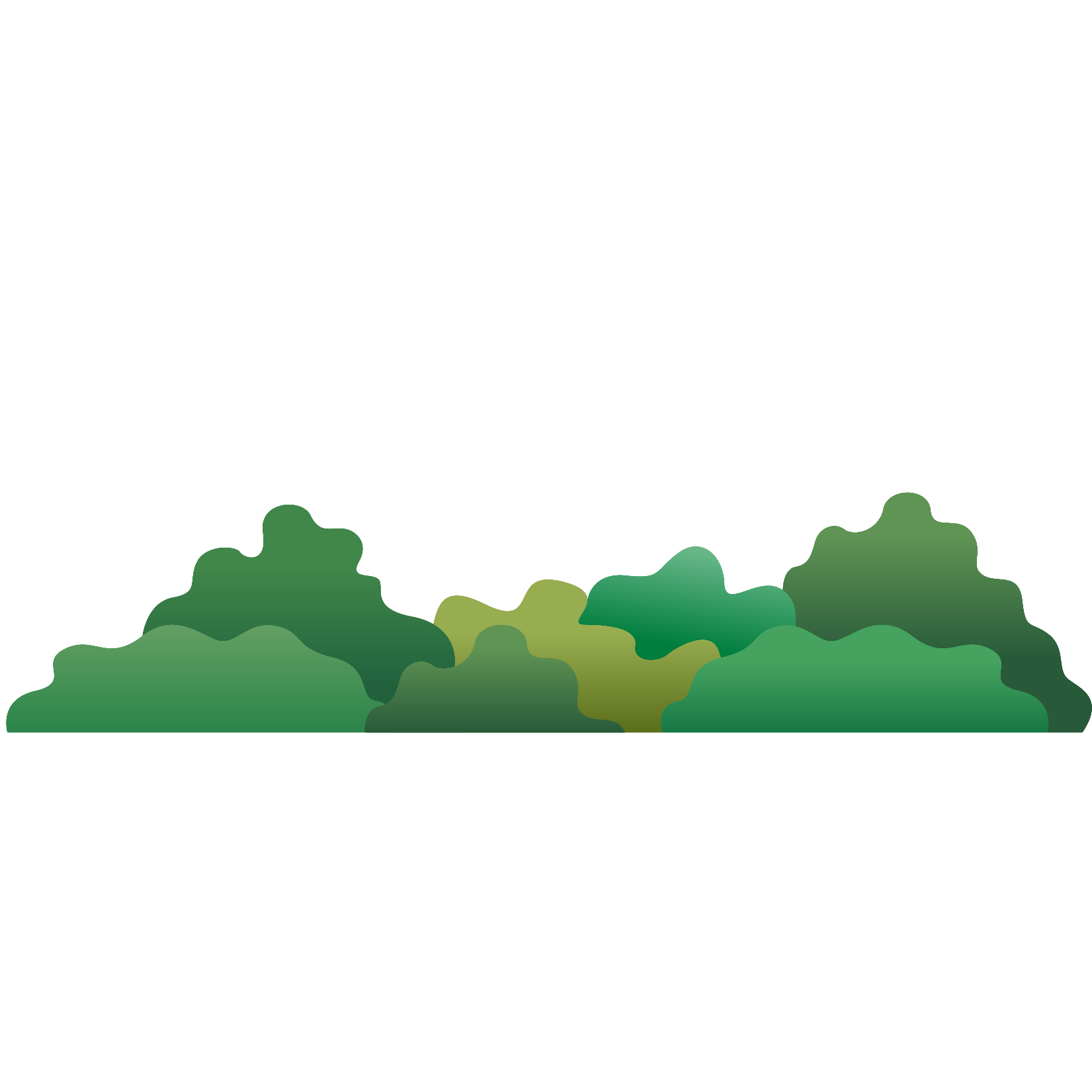 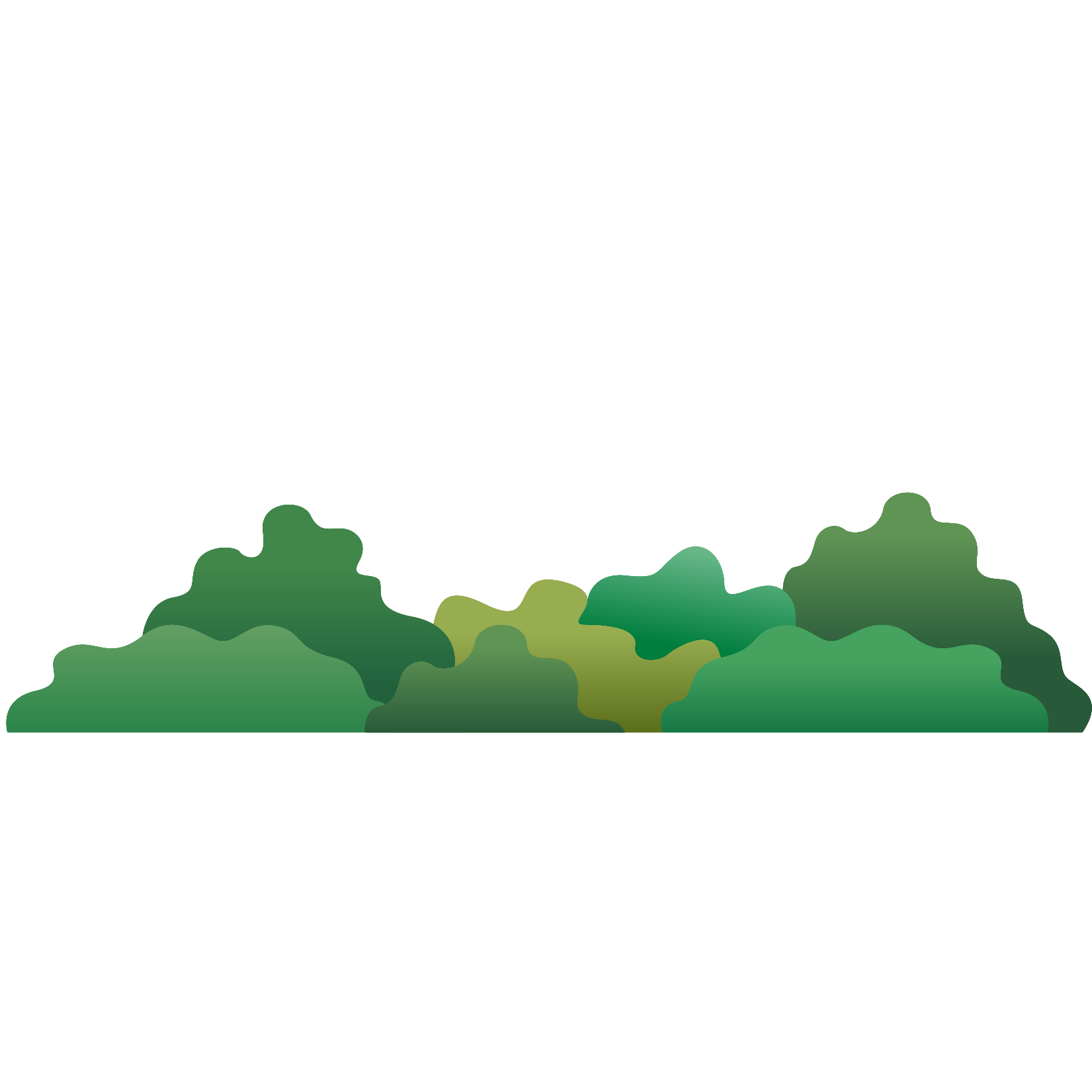 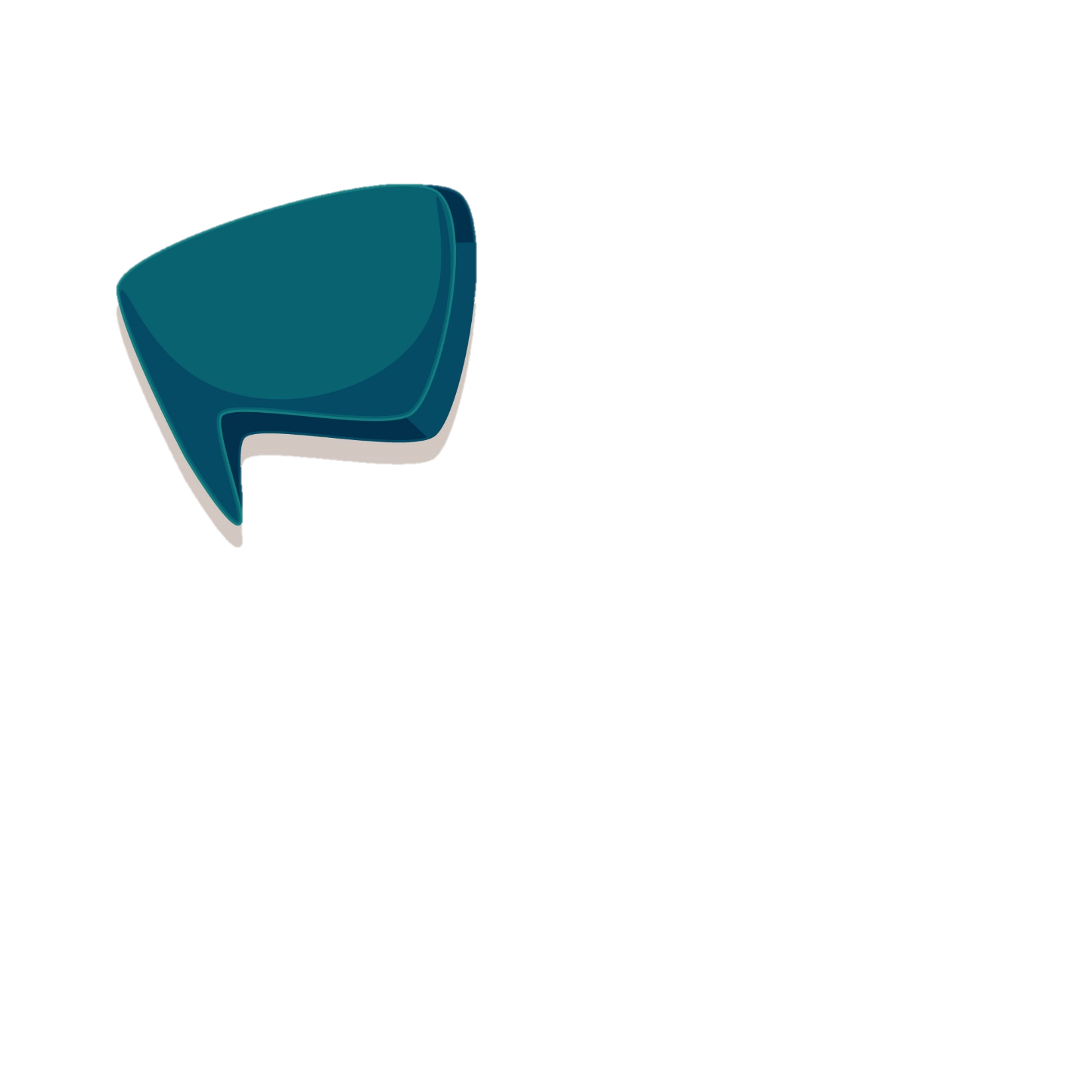 KTUTS
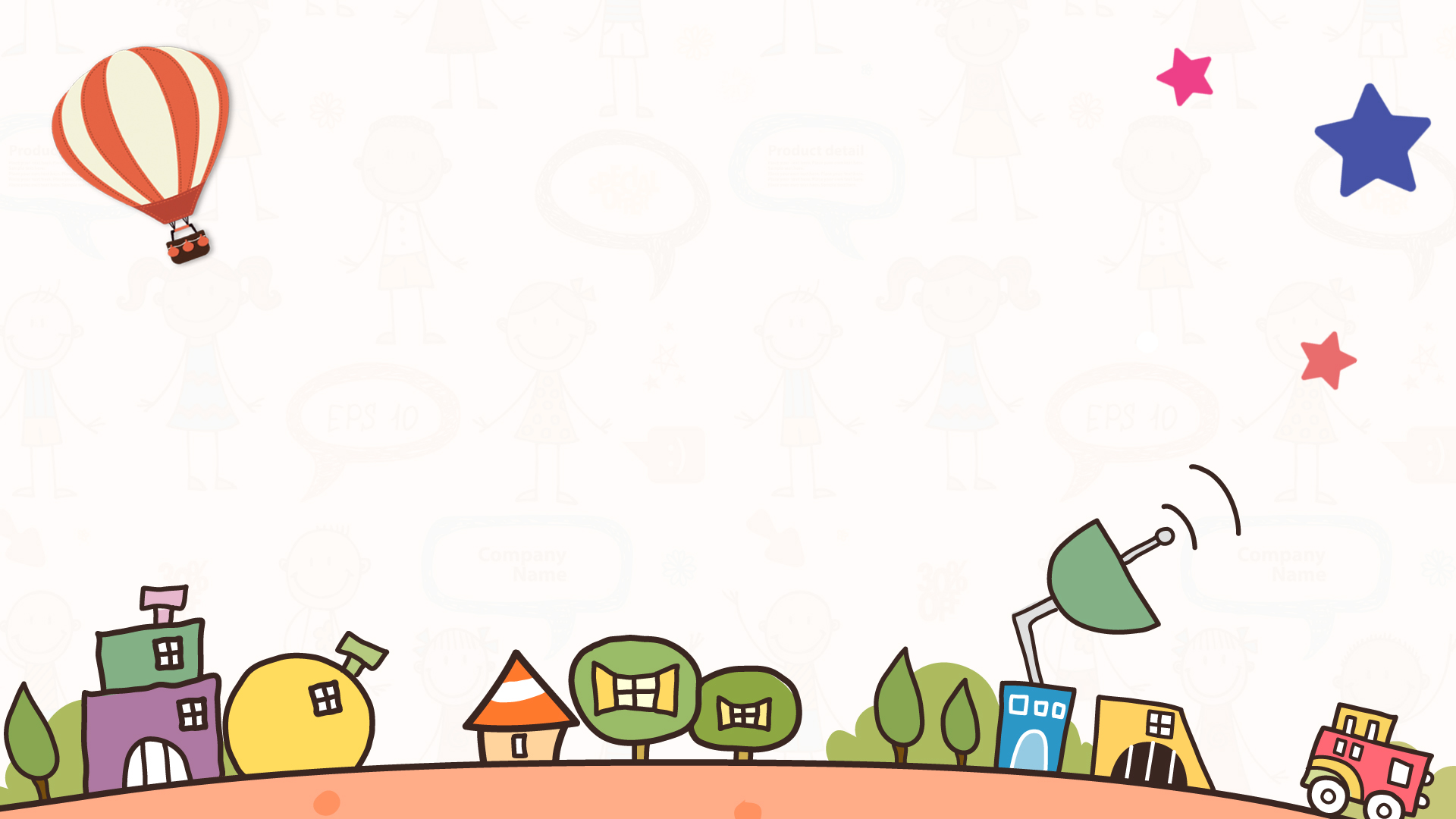 KHÁM PHÁ
So sánh giá trị của hai biểu thức 
(a + b) + c và a + (b + c) trong bảng sau:
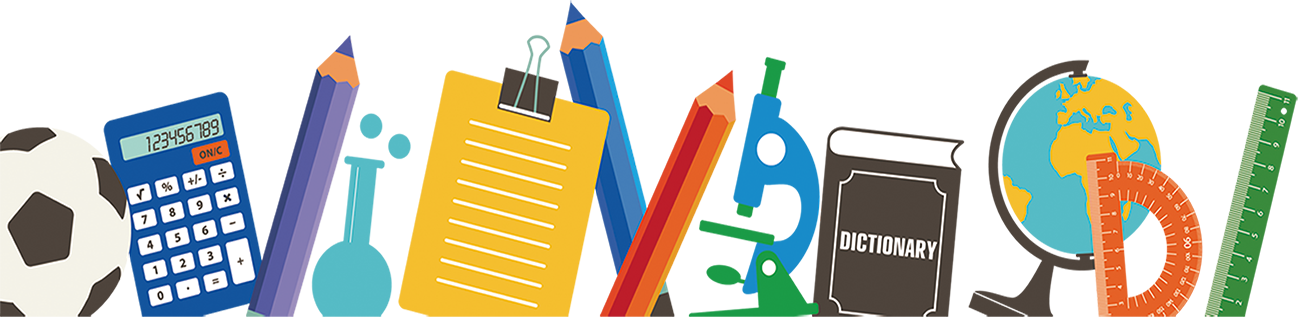 Nhận xét:
Giá trị của (a + b) + c và của a + (b + c) luôn bằng nhau
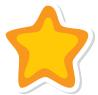 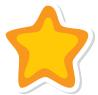 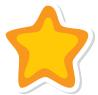 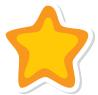 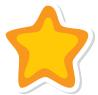 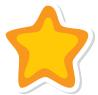 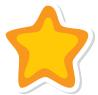 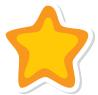 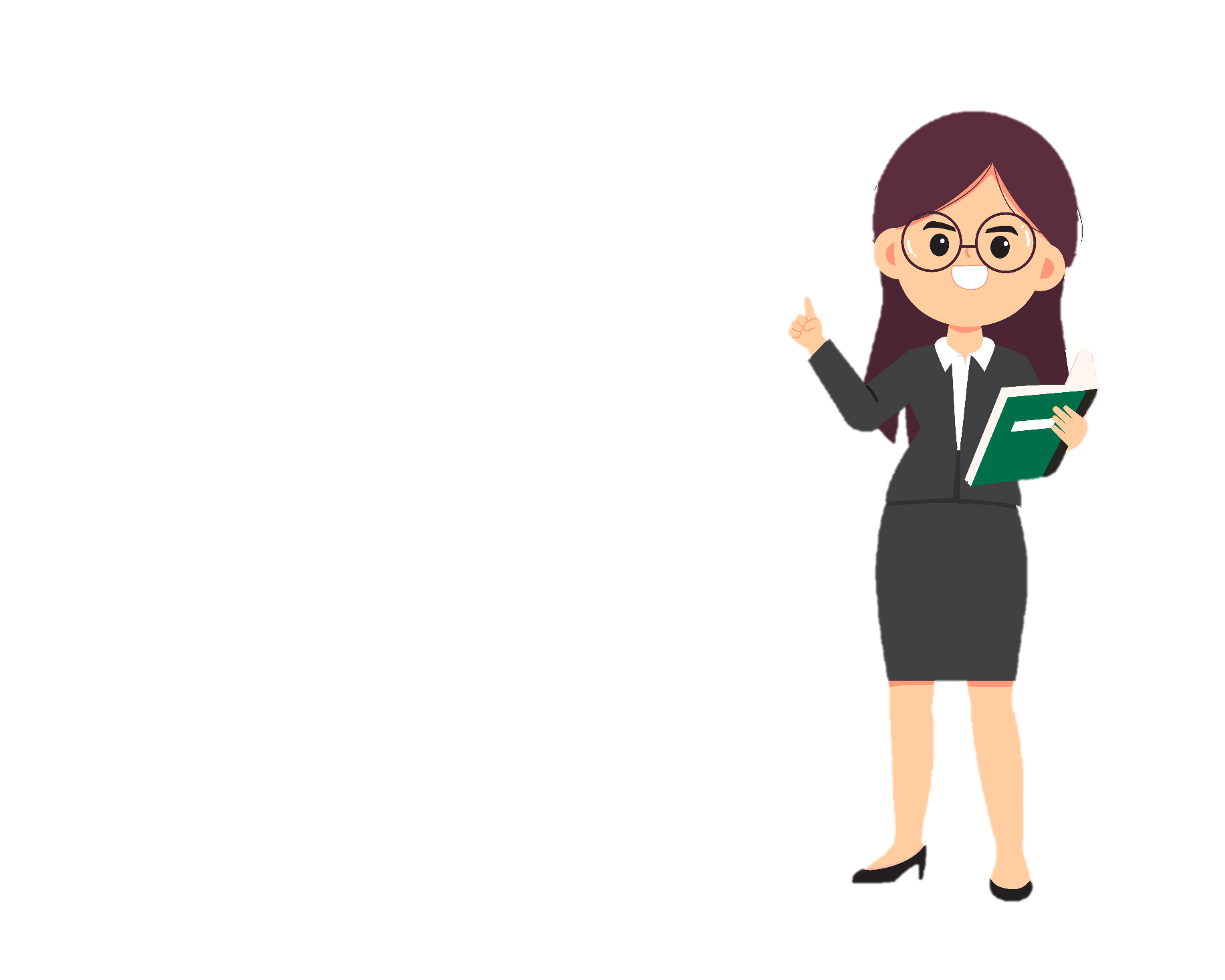 (a + b) + c = a + (b + c)
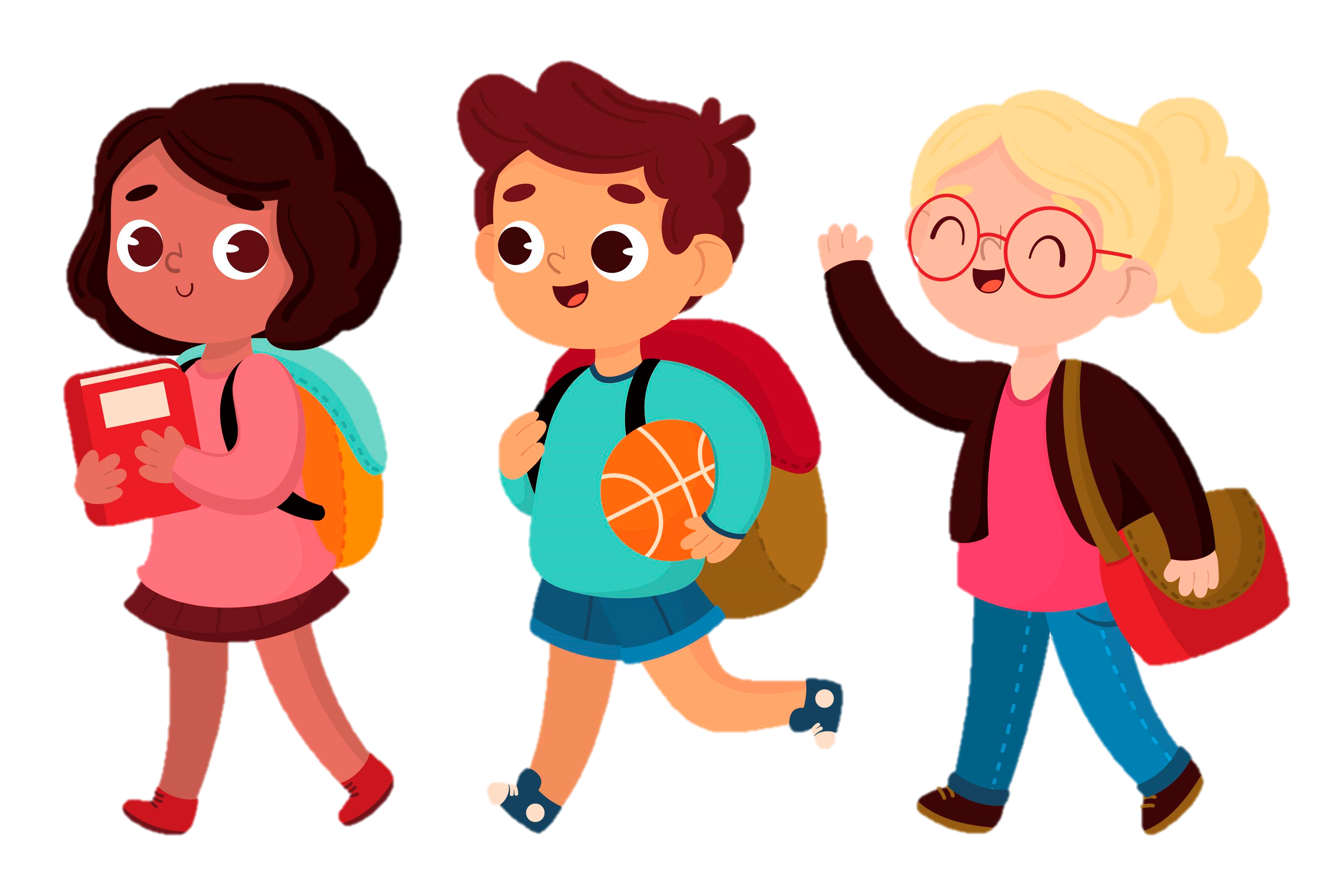 Nhận xét:
Giá trị của (a + b) + c và của a + (b + c) luôn bằng nhau
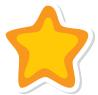 (a + b) + c = a + (b + c)
+
+
tổng của số hạng 
thứ nhất và thứ hai
tổng của số hạng 
thứ hai và thứ ba
số hạng thứ ba
số hạng thứ nhất
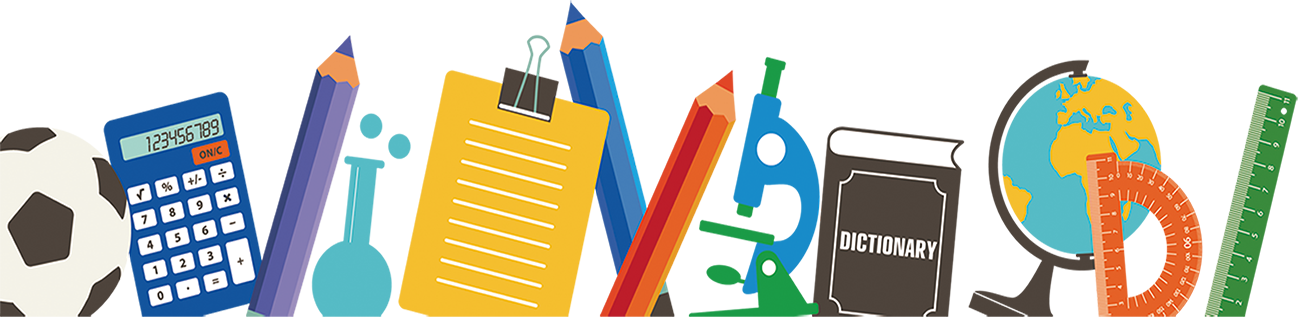 Tính chất kết hợp của phép cộng:
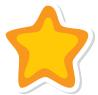 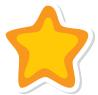 Khi cộng một tổng hai số với số thứ ba, ta có thể cộng số thứ nhất với tổng của số thứ hai và số thứ ba.
Ta có thể tính giá trị của biểu thức a + b + c như sau:
a + b + c = (a + b) + c = a + (b + c)
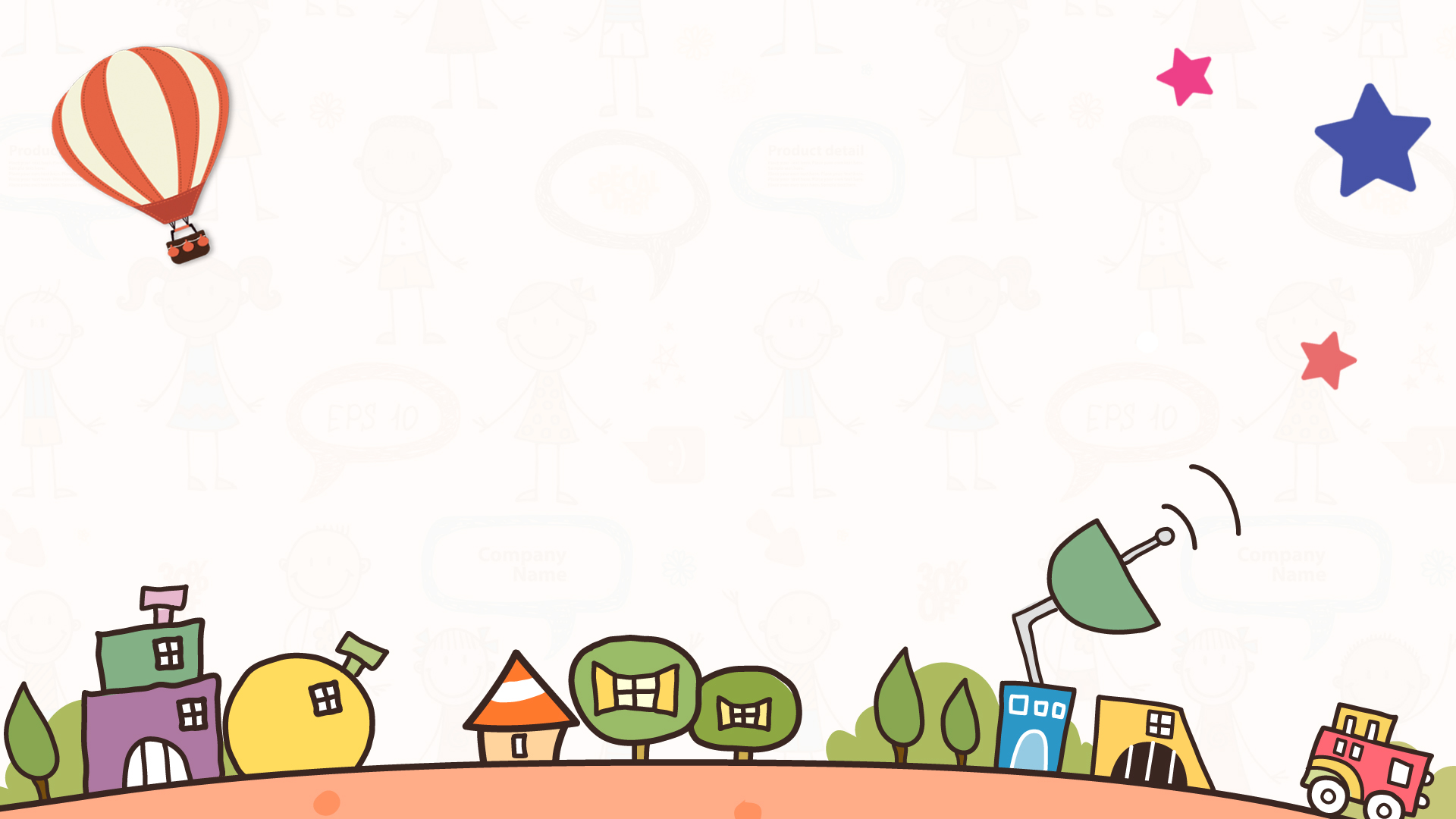 KTUTS
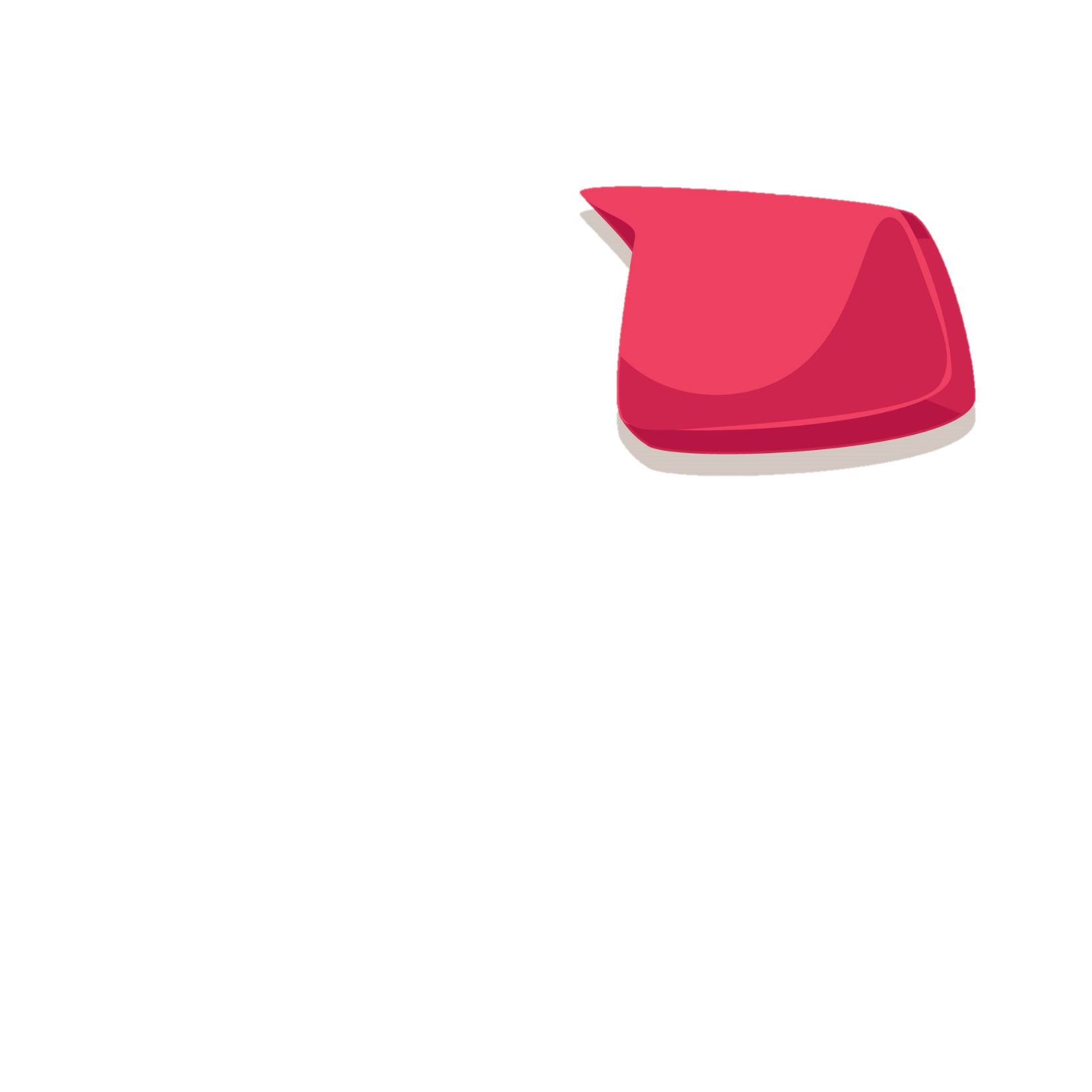 LUYỆN TẬP
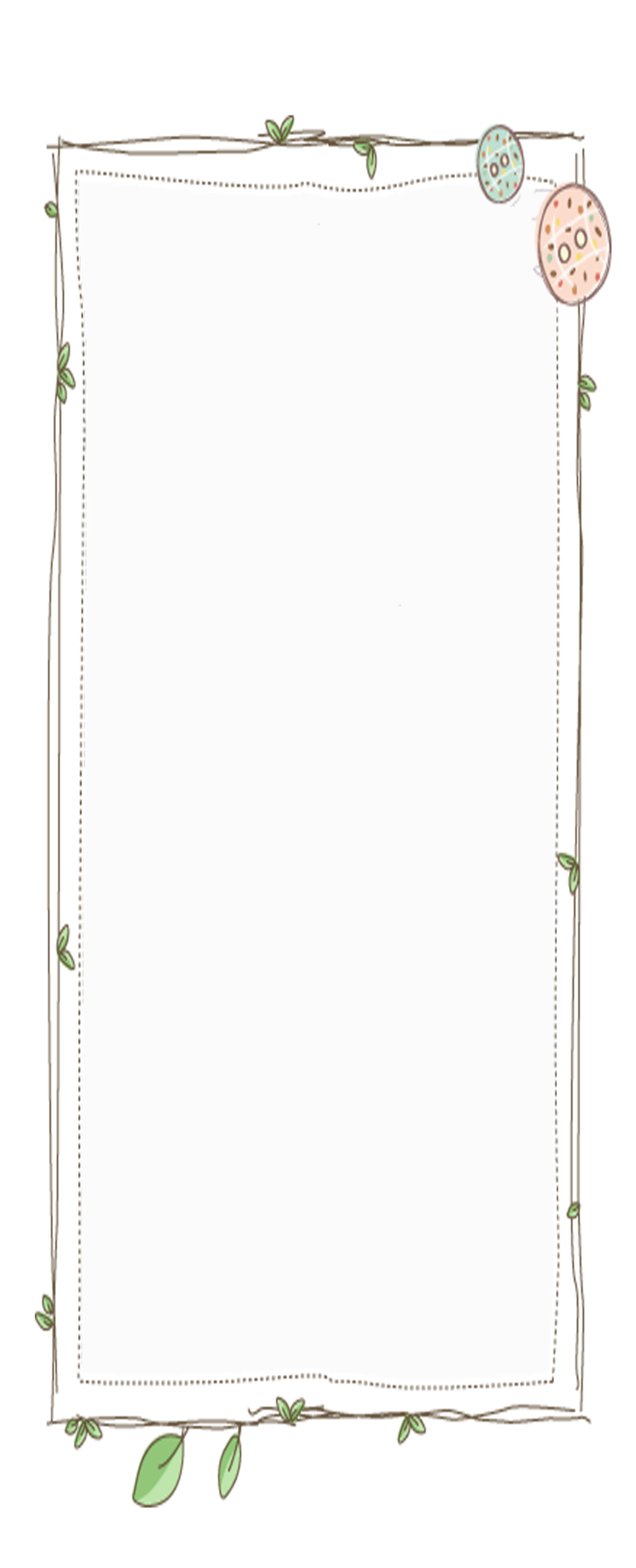 1. Tính bằng cách thuận tiện nhất:
Mẫu:
    1698 + 3254 + 146
= 1698 + (3254 + 146)
= 1698 +        3400
=        5098
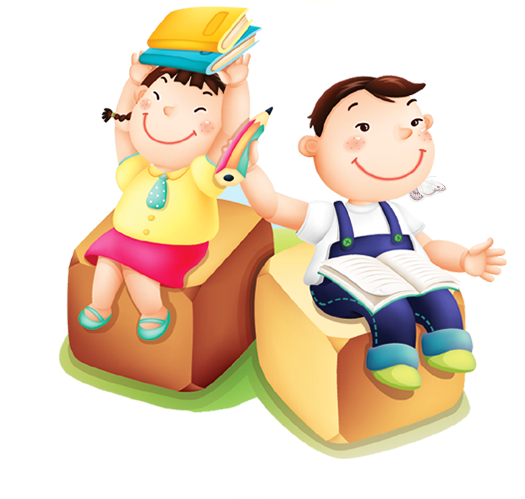 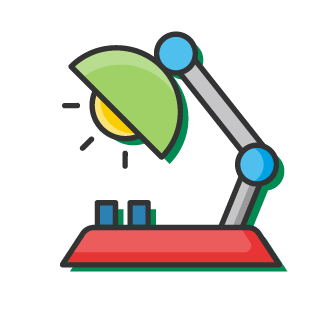 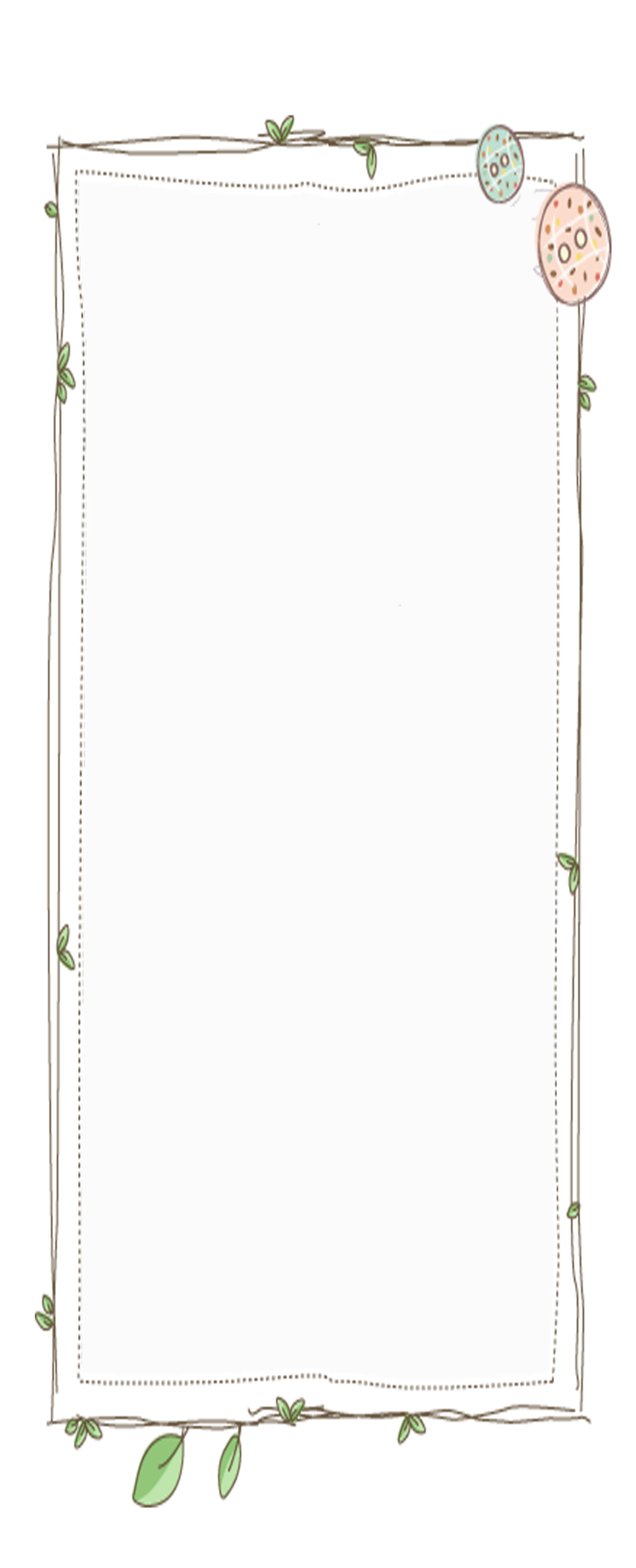 1. Tính bằng cách thuận tiện nhất:
a) 4367 + 199 + 501
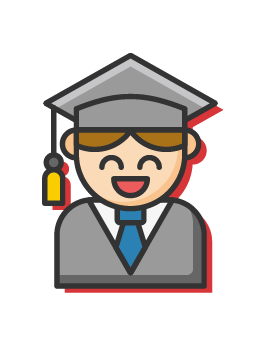 = 4367 + (199 + 501)
= 4367 +        700
=        5067
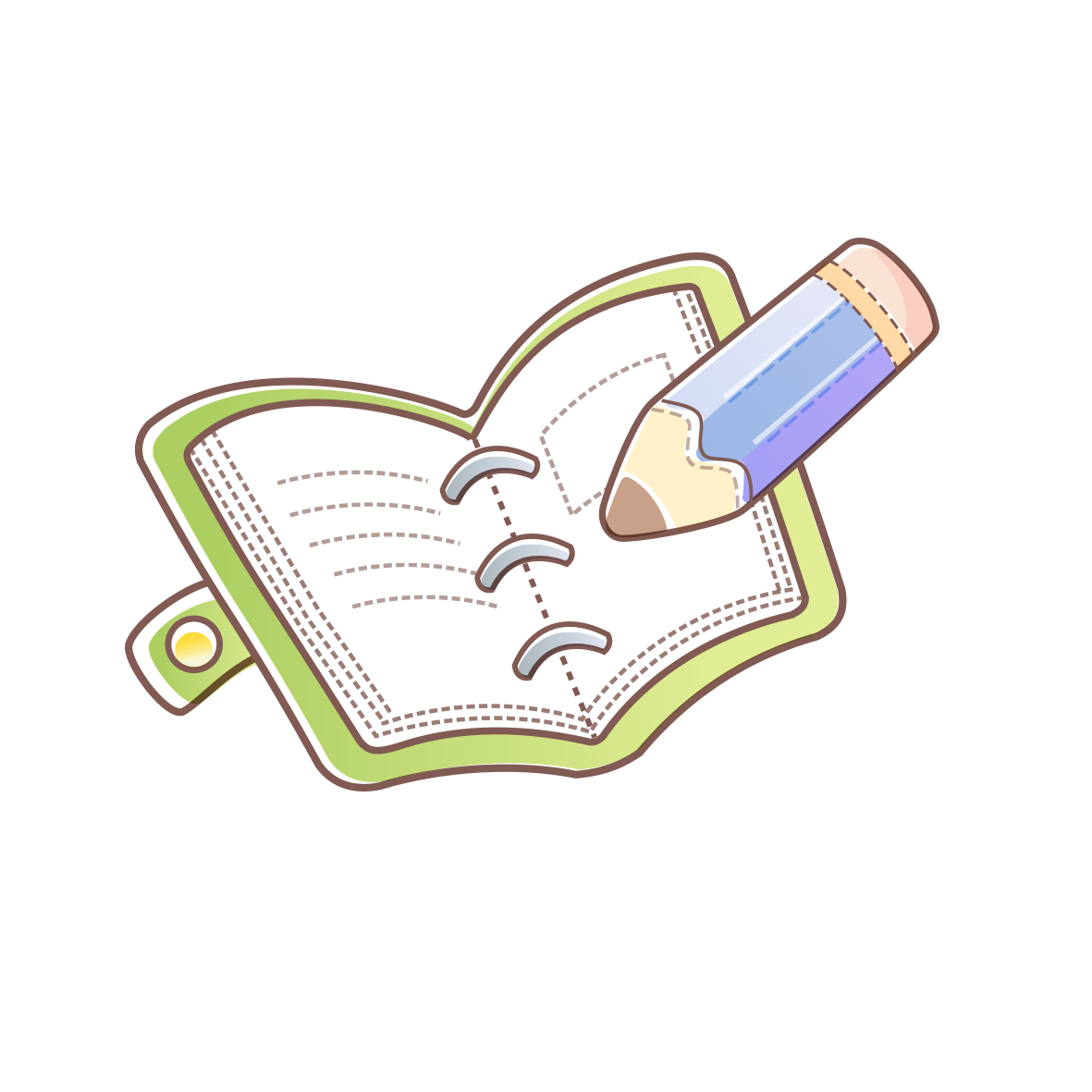 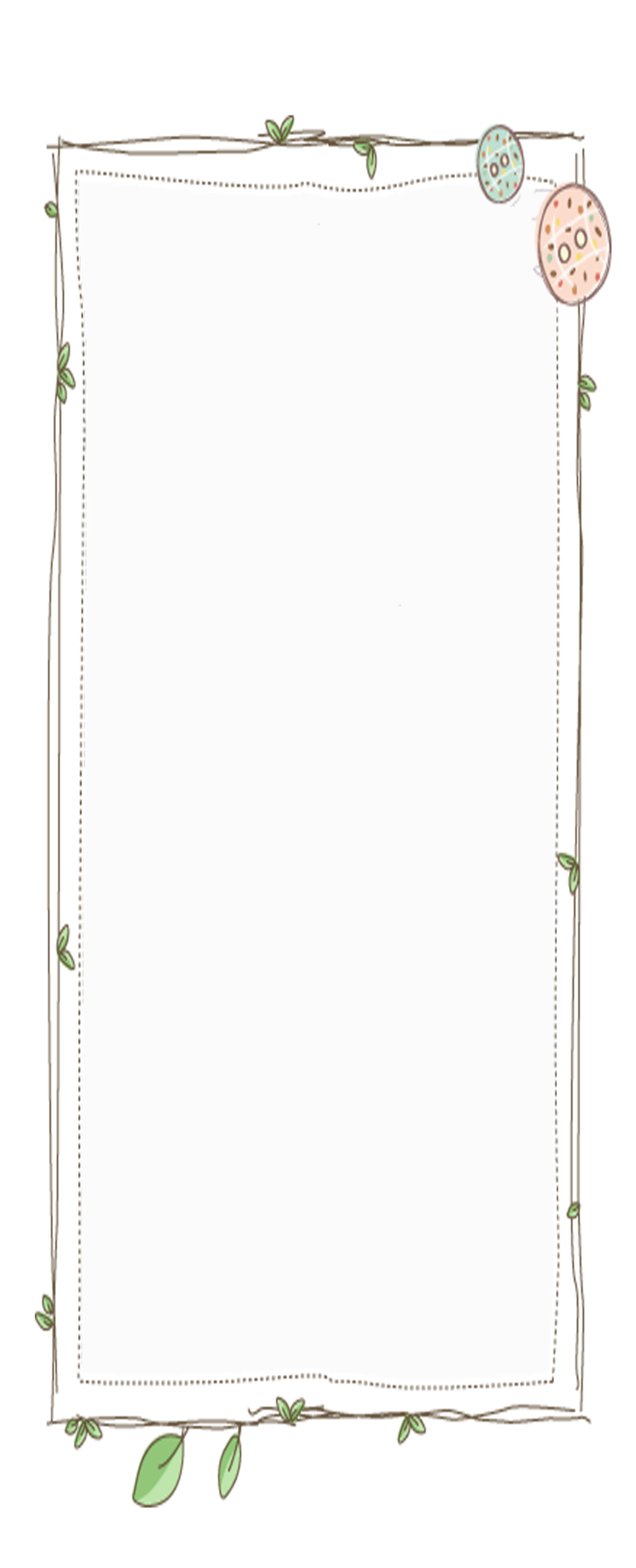 1. Tính bằng cách thuận tiện nhất:
4400 + 2148 + 252
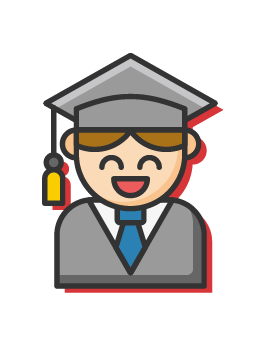 = 4400 + (2148 + 252)
= 4400 +        2400
=        6800
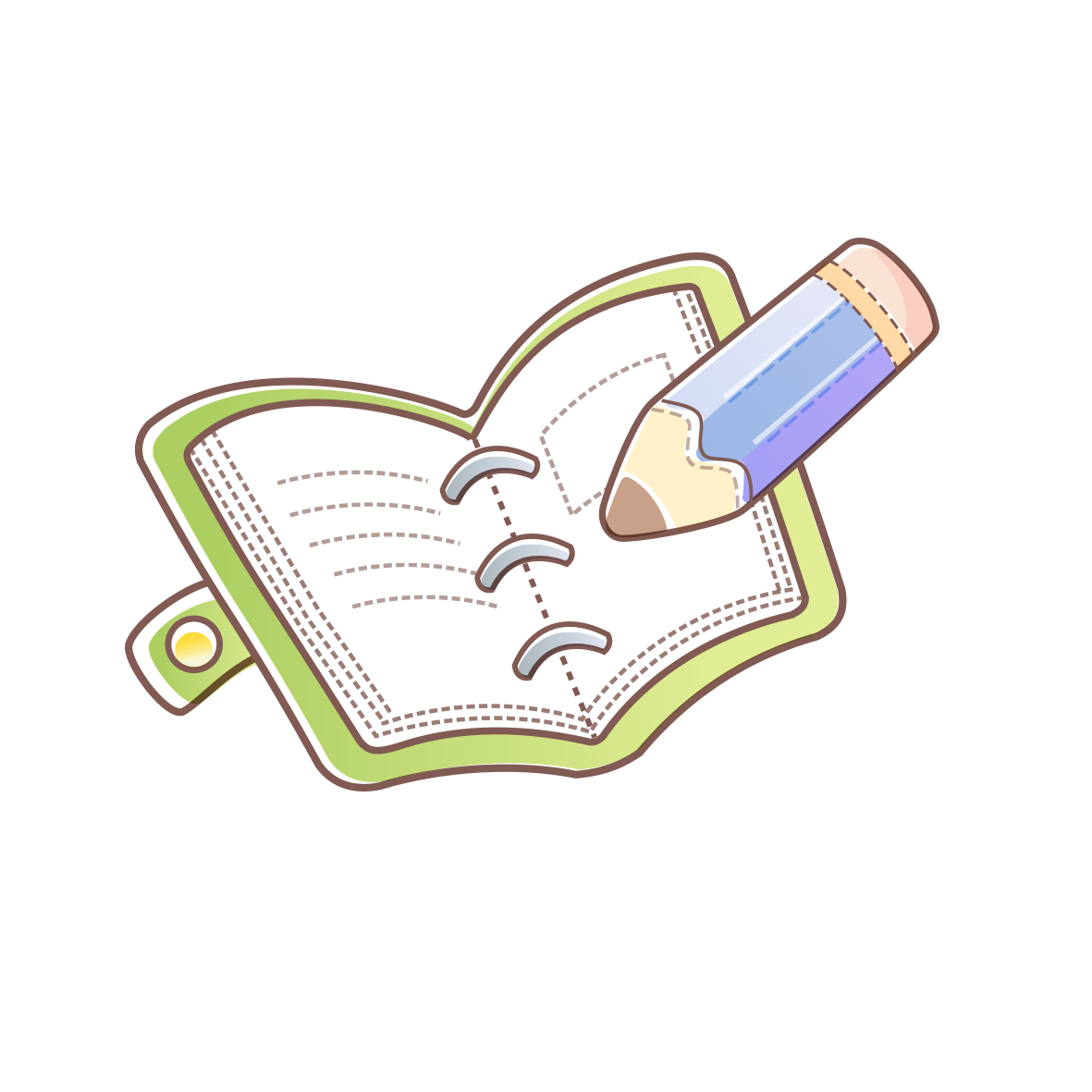 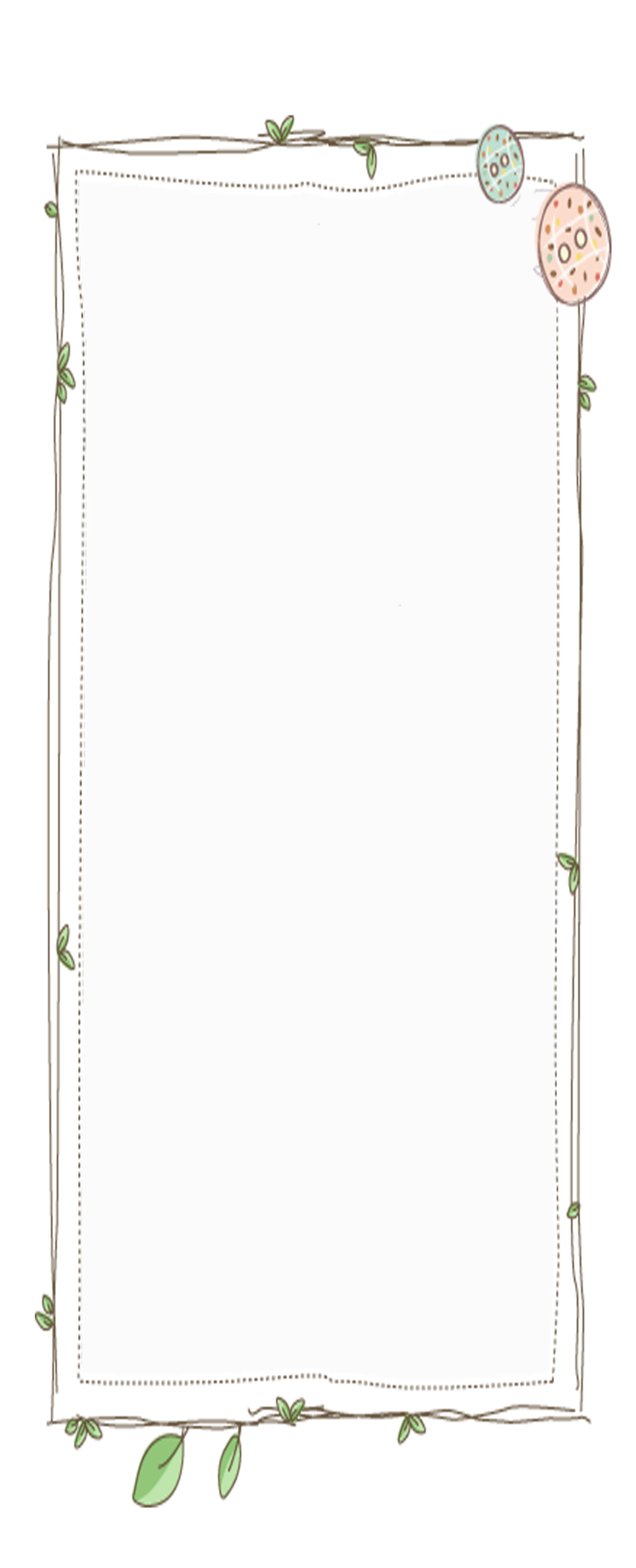 1. Tính bằng cách thuận tiện nhất:
b) 921 + 898 + 2079
= (921 + 2079) + 898 
=        3000        + 898
=               3898
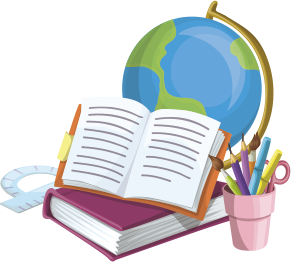 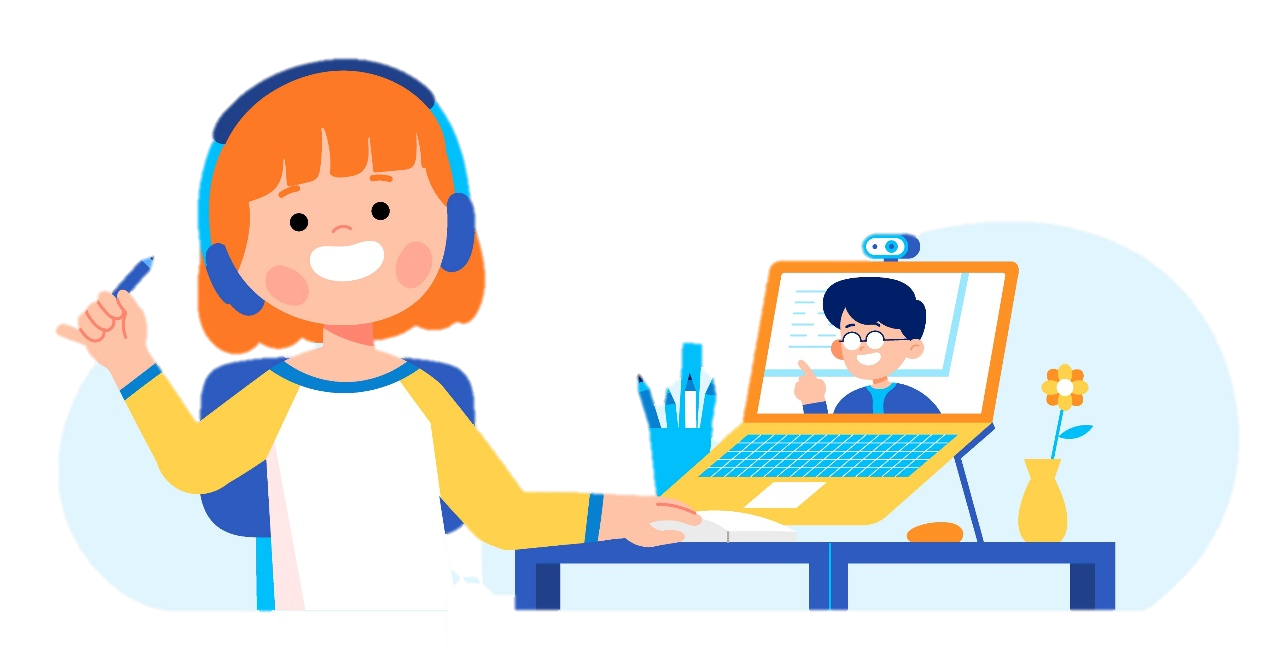 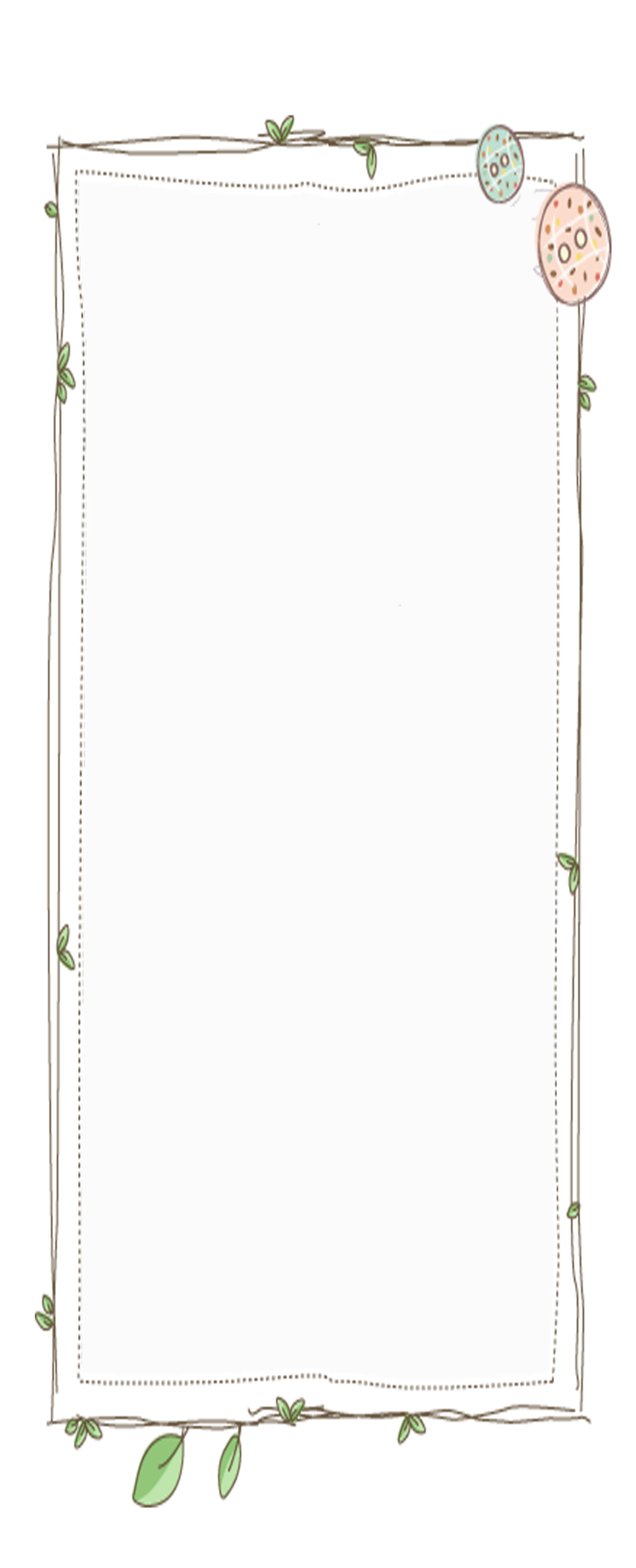 1. Tính bằng cách thuận tiện nhất:
467 + 999 + 9533
= (467 + 9533) + 999
=       10 000     + 999
=            10 999
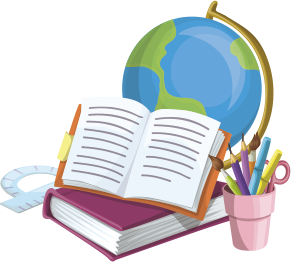 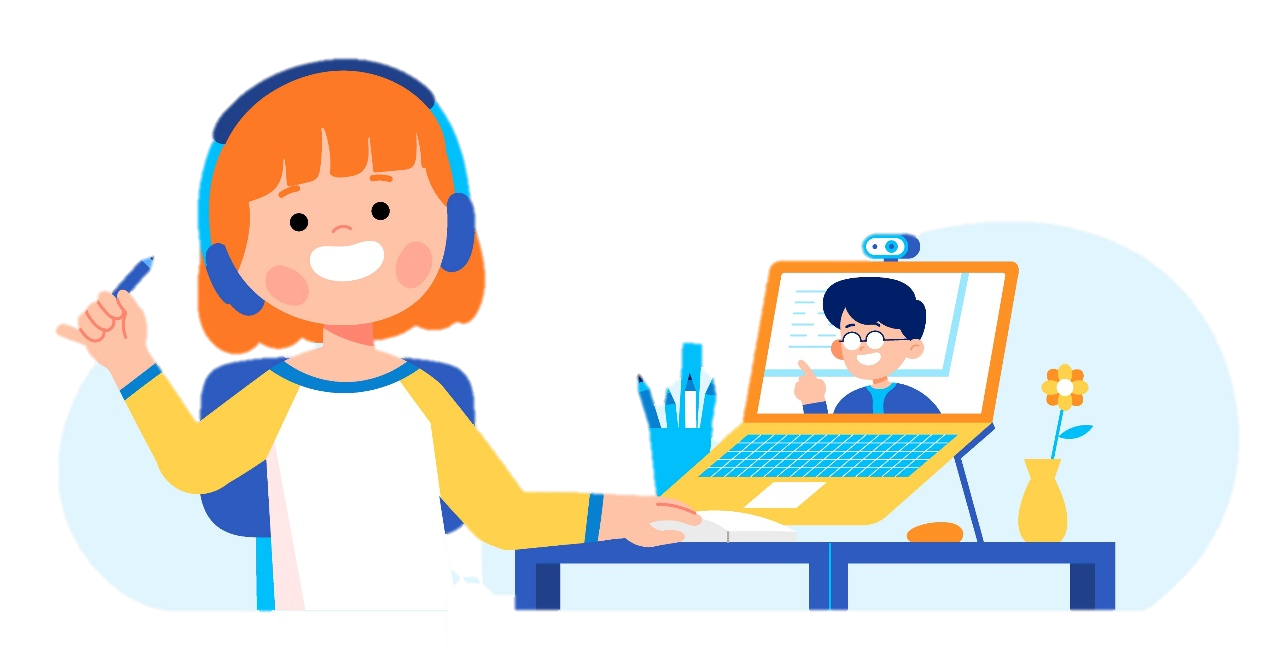 2. Một quỹ tiết kiệm ngày đầu nhận được 75 500 000 đồng, ngày thứ hai nhận được 86 950 000 đồng, ngày thứ ba nhận được 14 500 000 đồng. Hỏi cả ba ngày quỹ tiết kiệm đó nhận được bao nhiêu tiền?
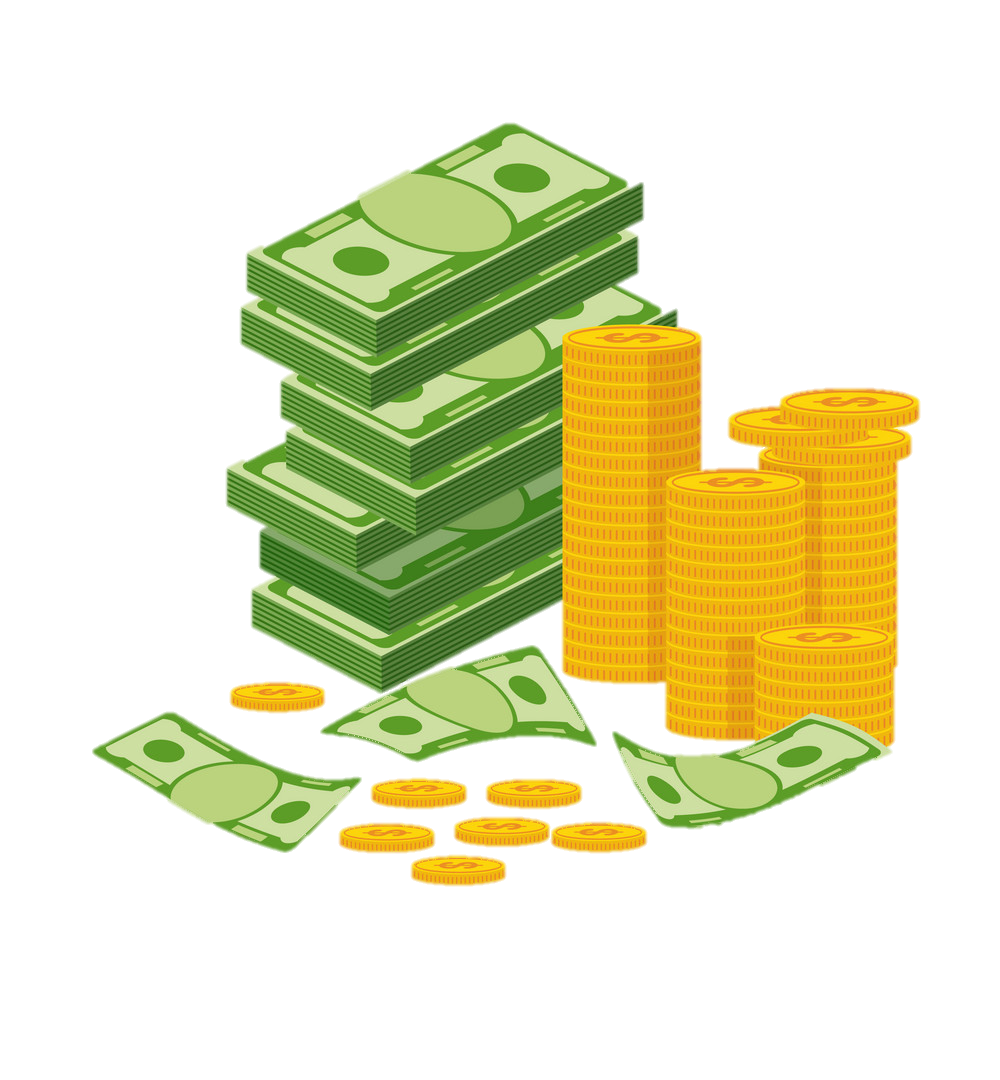 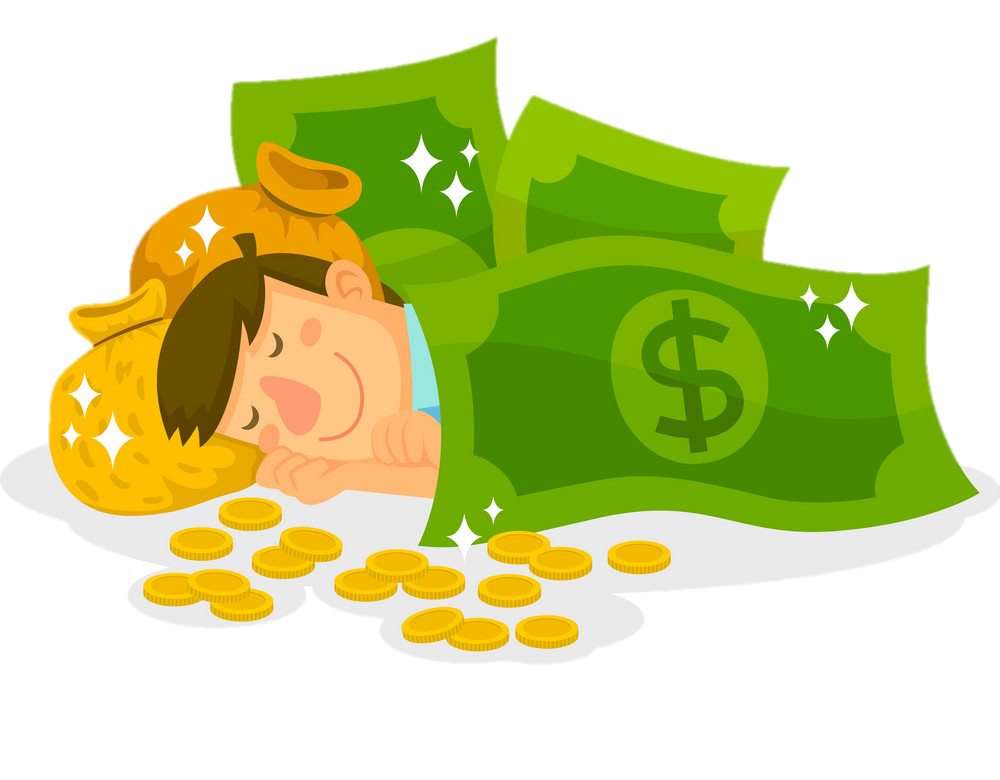 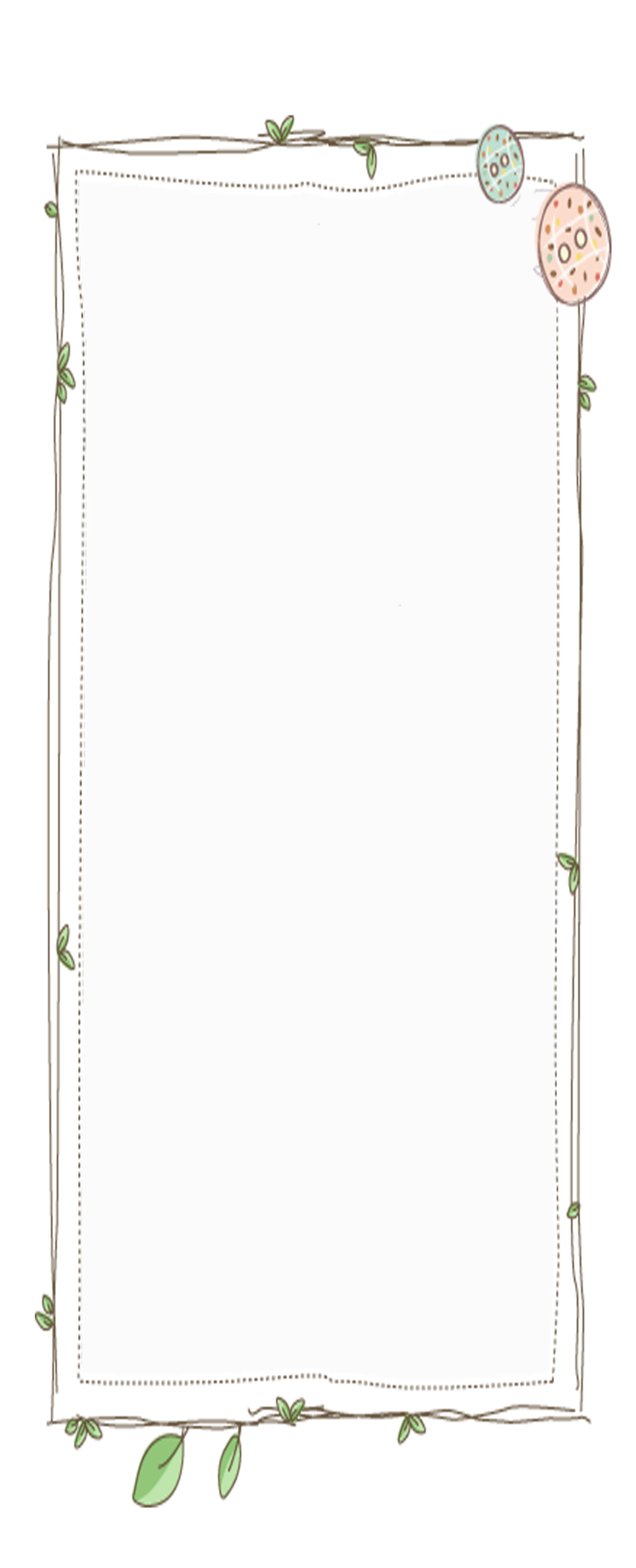 Tóm tắt
Ngày đầu     : 75 500 000 đồng 
Ngày thứ hai: 86 950 000 đồng
Ngày thứ ba: 14 500 000 đồng
Cả 3 ngày    :              … đồng?
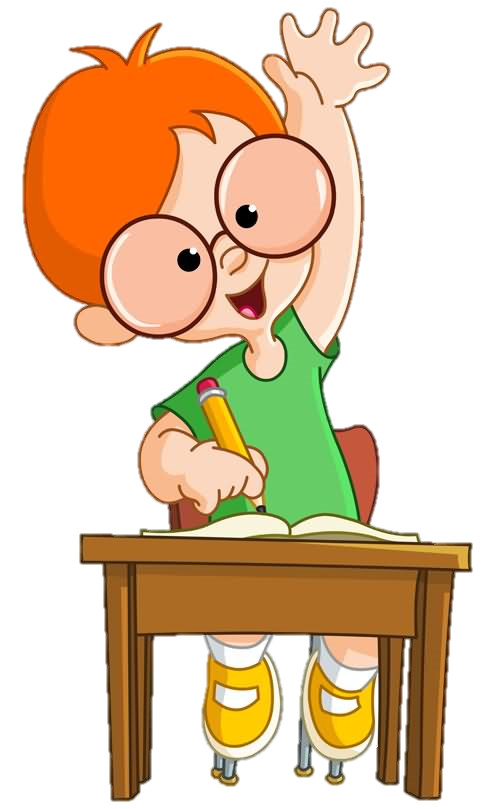 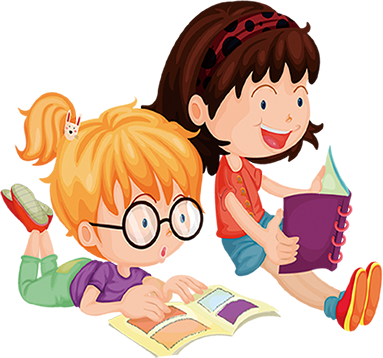 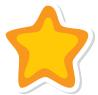 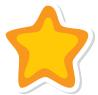 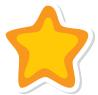 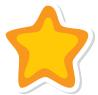 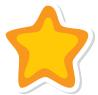 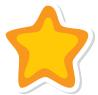 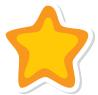 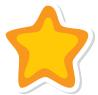 Bài giải
Số tiền cả ba ngày quỹ tiết kiệm đó nhận được là:
(75 500 000 + 14 500 000) + 86 950 000 = 176 950 000 (đồng)
	Đáp số: 176 950 000 đồng
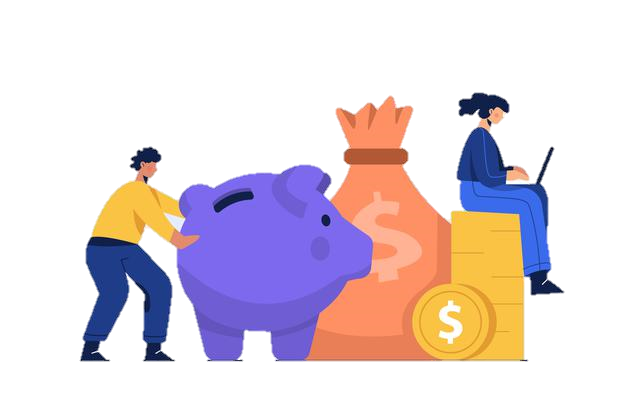 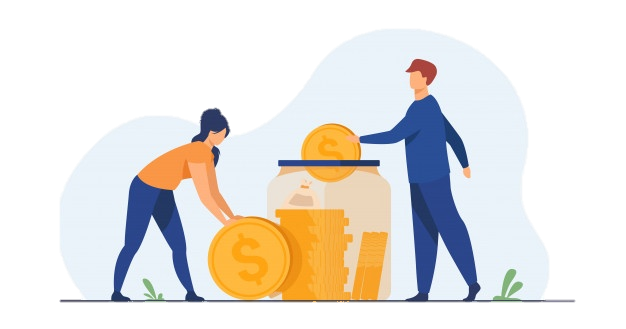 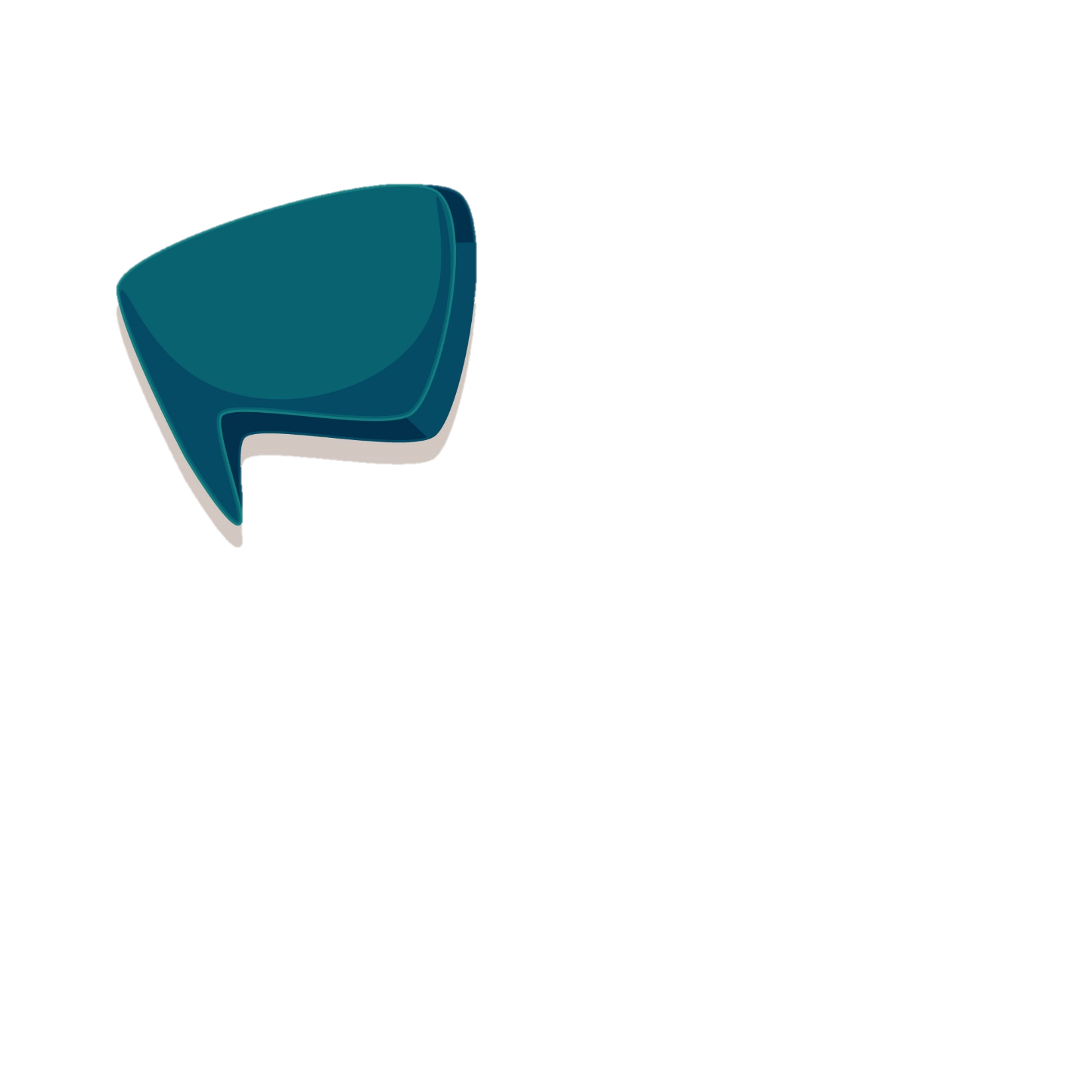 KTUTS
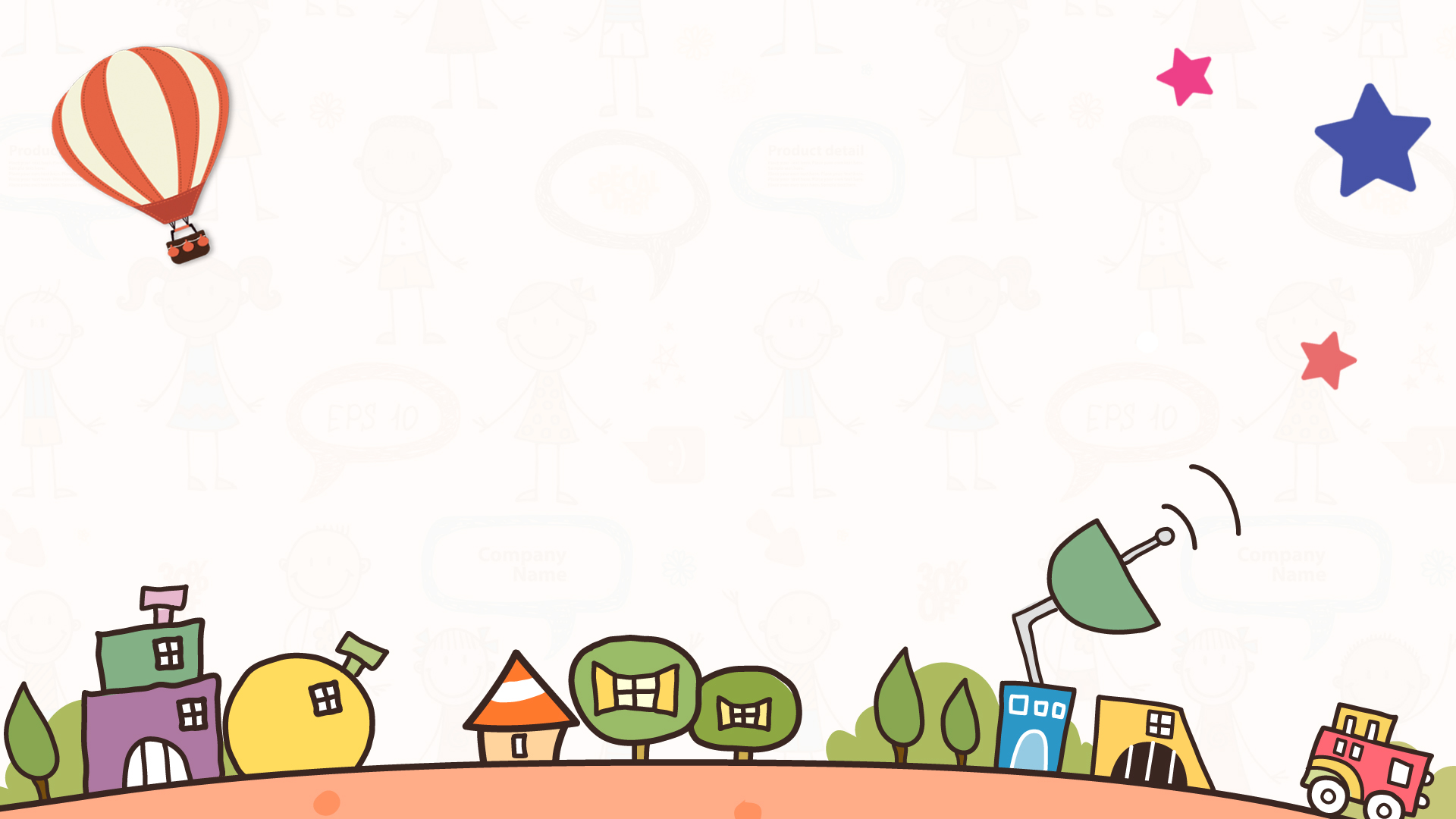 CỦNG CỐ
KTUTS
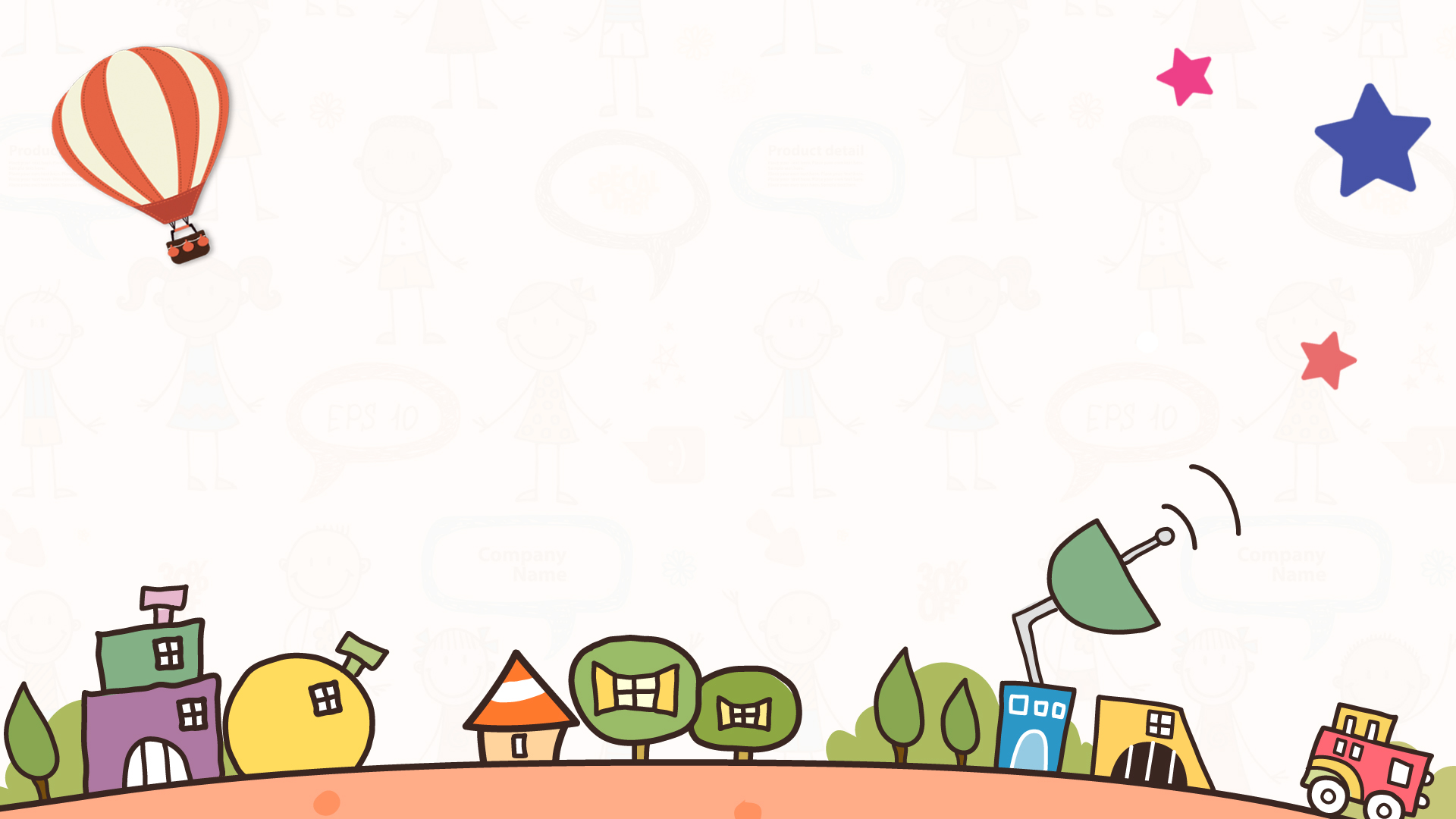 a/     a + 0  = . . . .  + a  =  . . . . .
b/     5  +  a = . . . .  +  5
c/     (a + 28) + 2 = a + (28 + . . . . ) = a + . . . . . .
Viết số hoặc chữ thích hợp vào chỗ chấm:
a
0
a
2
30
KTUTS
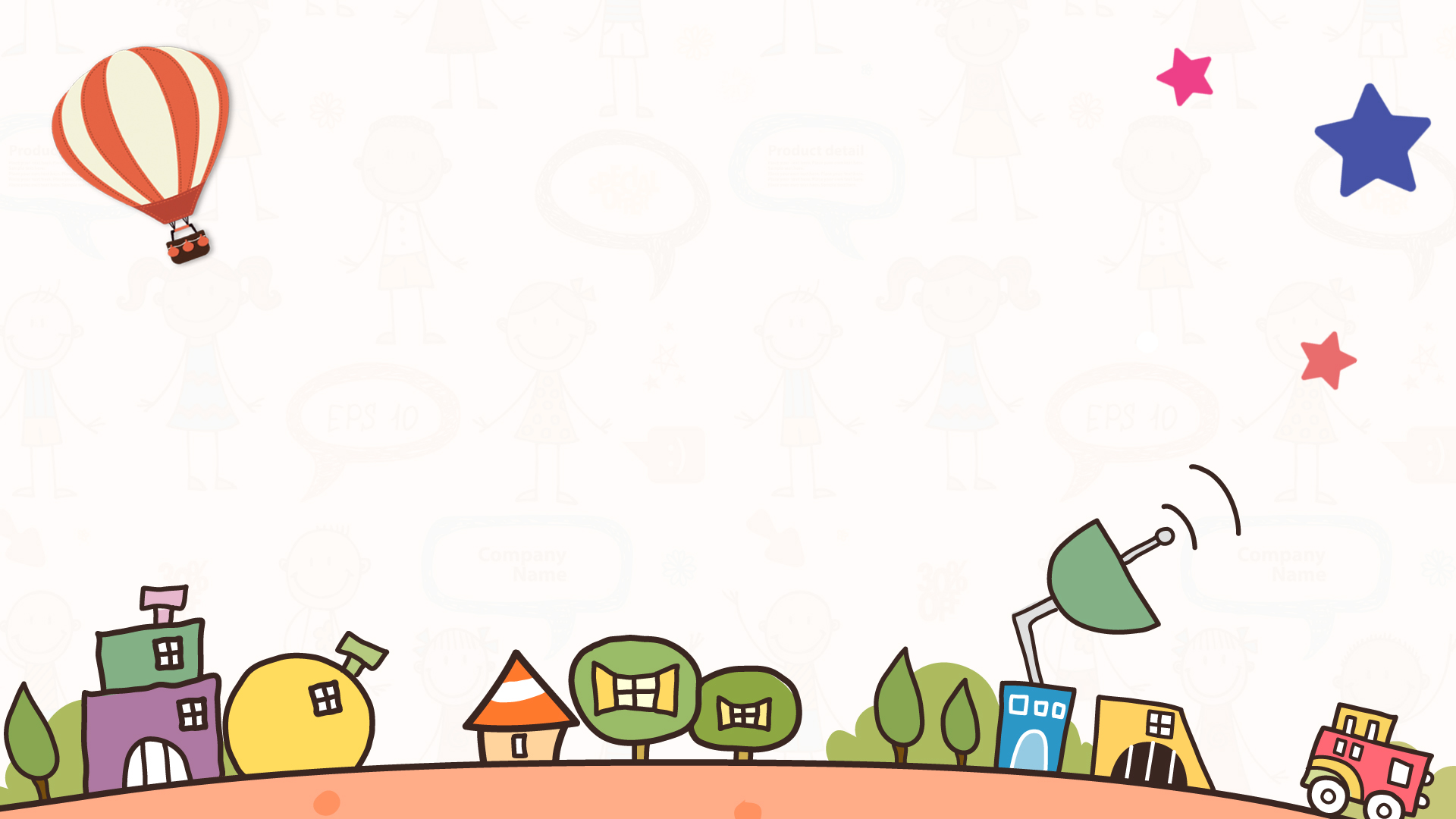 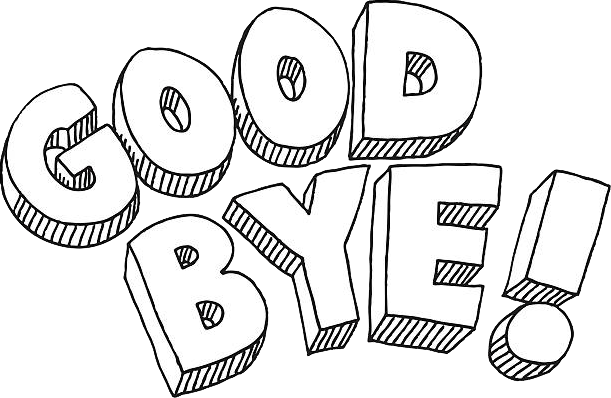